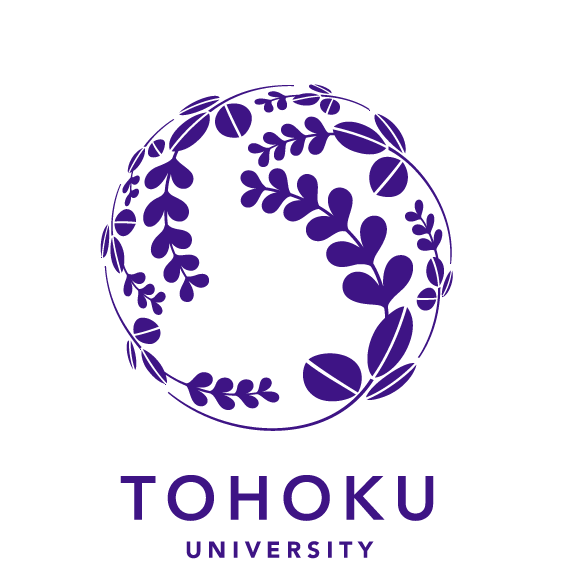 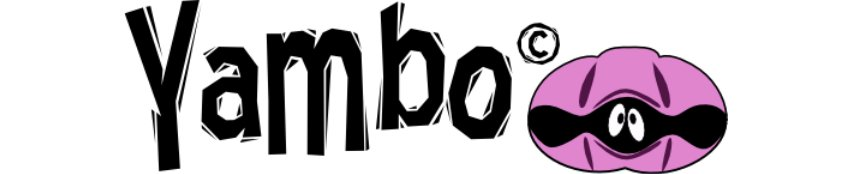 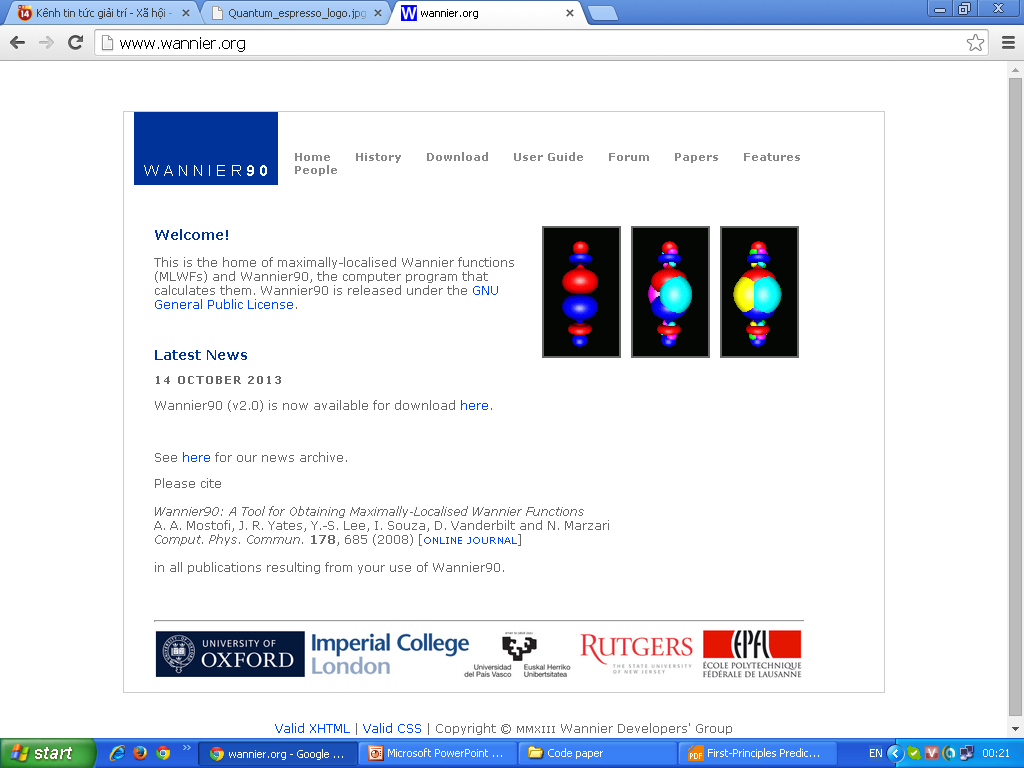 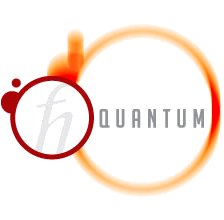 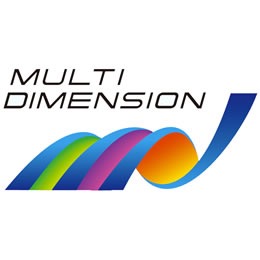 First Principles Workshop
An introduction and hands-on tutorial with the 
Quantum ESPRESSO
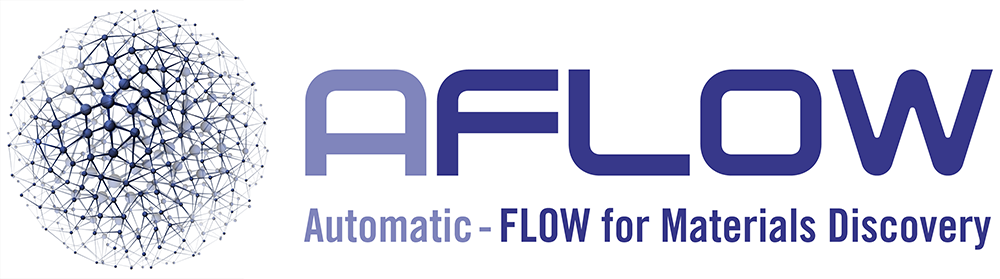 Quantum Espresso Hands-on
Tutorial
by N. T. Hung, A. R. T. Nugraha and R. Saito group
http://flex.phys.tohoku.ac.jp
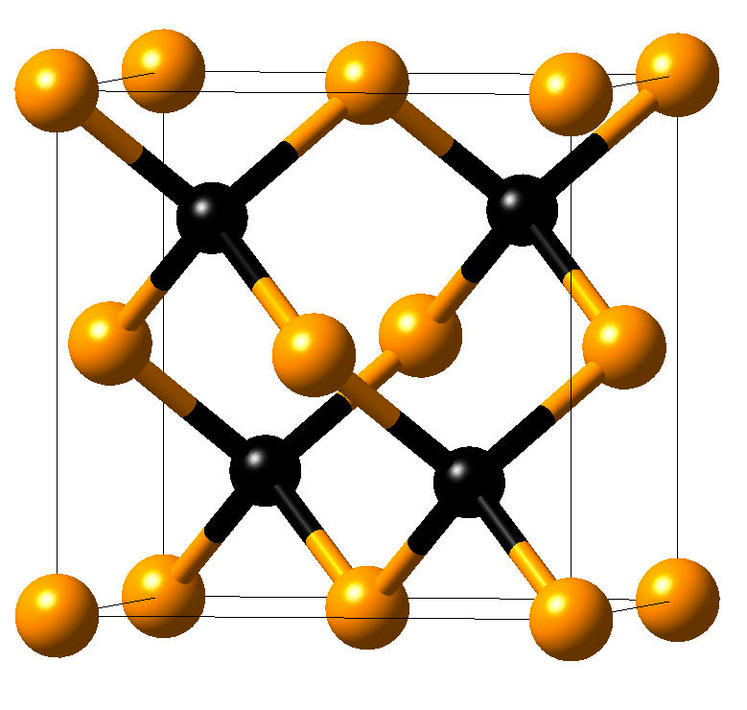 What we will do today
Hands-on #1: Total energy and relaxations for Silicon
Basic self consistent calculation (scf)
Convergence of total energy & plane waves cutoff (ecut)
Convergence of total energy & BZ sampling (k-point)
Lattice constant (vc-relax)
Silicon
Files for practice
scf
/silicon/
ecut
Hands-on #1
k-point
vc-relax
rho
dos
bands
phonon
Exercise #1
Do it by yourself: Graphene’s calculation!
Basic self consistent calculation (scf)
Convergence of total energy & plane waves cutoff (ecut)
Convergence of total energy & BZ sampling (k-point)
Lattice constant (vc-relax)
Files for exercise
scf
/graphene/
ecut
Hands-on #1
k-point
vc-relax
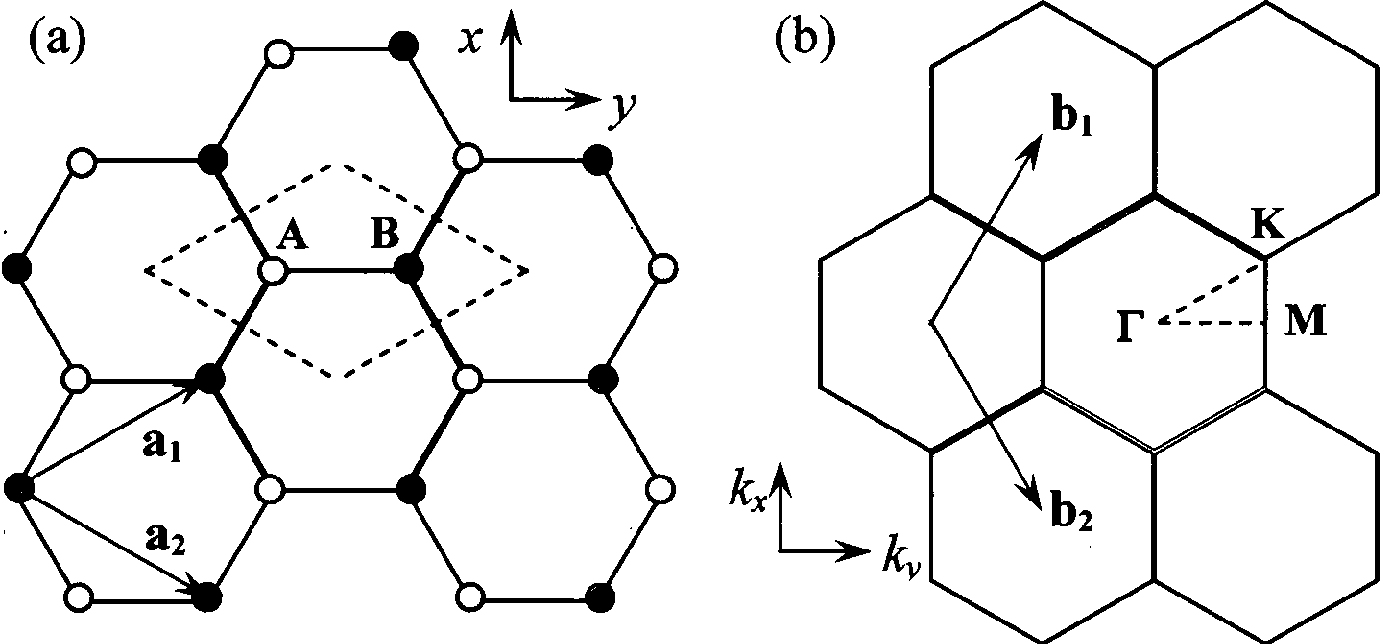 rho
dos
bands
phonon
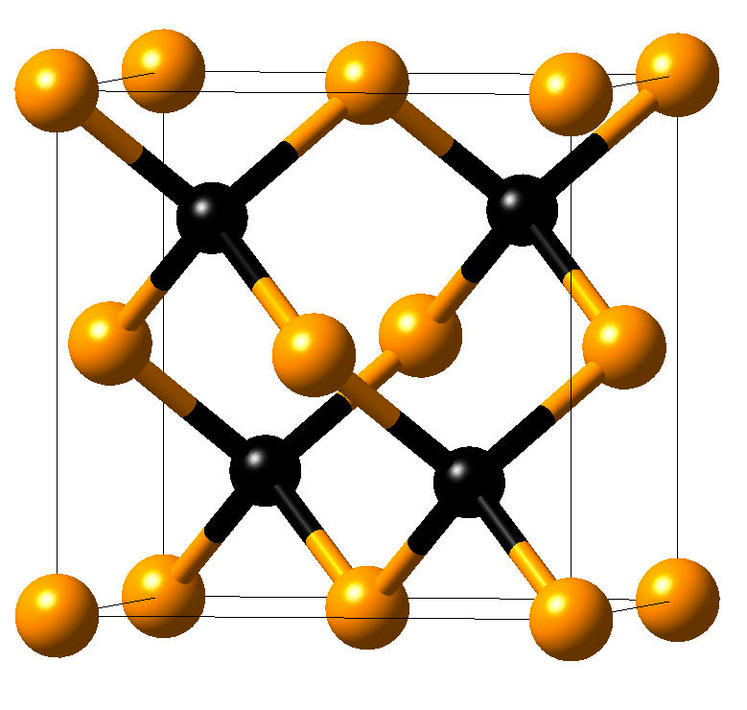 What we will do today
Hands-on #2: Charge density, Band structure, DOS, Phonon
Charge density (rho)
Density of states (dos)
Band structure (bands), Phonon dispersion (phonon)
Silicon
Files for practice
scf
/silicon/
ecut
k-point
vc-relax
rho
dos
Hands-on #2
bands
phonon
Exercise #2
Do it by yourself: Graphene’s calculation!
Charge density (rho)
Density of states (dos)
Band structure (bands)
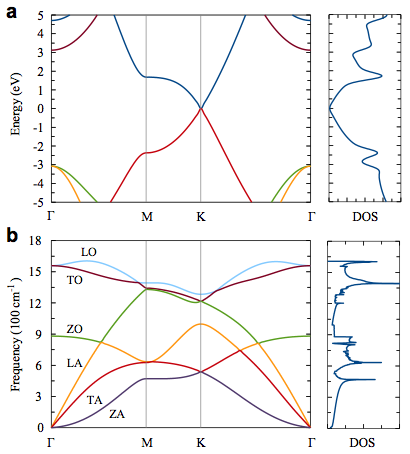 Files for exercise
scf
/graphene/
ecut
k-point
vc-relax
rho
dos
Hands-on #2
bands
phonon
Structure of QE I/O file
Hands-on #1
Binary file
Text file
Text file
pw.x
input.in
output.out
Notepad++, Wordpad, vi,
emacs, …
Notepad++, Wordpad, vi,
emacs, …
pw.x < input.in > output.out
(pw.exe for Windows users)
Data file
tmp folder
Structure of QE I/O file
Hands-on #1
Binary file
Text file
Text file
pw.x
input.in
output.out
Notepad++, Wordpad, vi,
emacs, …
Notepad++, Wordpad, vi,
emacs, …
pw.x < input.in > output.out
(pw.exe for Windows users)
Hands-on #2
Data file
Binary file
tmp folder
Text & data file
pw.x, ph.x, pp.x, …
band structure, phonon, charge density
Text file
new input.in
gnuplot, xmgrace,
xcrysden, Vesta
pw.x < input.in > output.out
(pw.exe for Windows users)
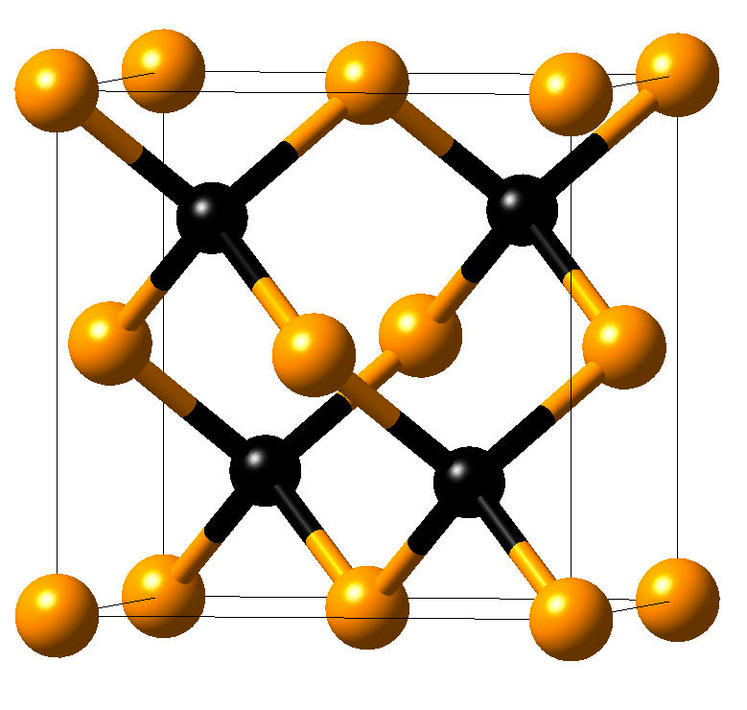 Structure of QE input file
&CONTROL
 calculation='scf',
 restart_mode='from_scratch',
 prefix='si',
 pseudo_dir='../pseudo/',
 outdir='../tmp/',
/
&SYSTEM
 ibrav=2,
 celldm(1)=10.2625,
 nat=2,
 ntyp=1,
 ecutwfc=60.0,
 ecutrho=720.0,
/
&ELECTRONS
 mixing_beta=0.7,
 conv_thr=1d-8,
/
ATOMIC_SPECIES
 Si 28.0855 Si.pbe-rrkj.UPF
ATOMIC_POSITIONS (alat)
Si  0.00  0.00  0.00
Si  0.25  0.25  0.25
K_POINTS automatic
4 4 4 1 1 1
Silicon
Solve Kohn-Sham equations
Kohn-Sham equations
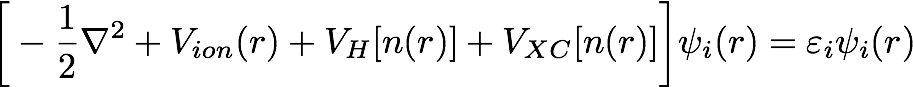 IN
RUN
OUT
Model:
unit cell
lattice vectors
basis

Physical approx:
xc-approximation
GGA, LDA, …

Numerical approx:
energy cut-off
k-points grid
SCF procedure
Physical quantities:
charge density
total energy
KS wavefunctions
KS energies
External nuclear 
potential
Hartree 
potential
Exchange-correlation 
potential
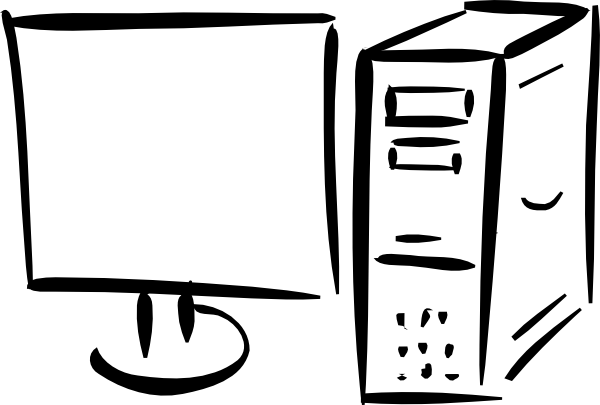 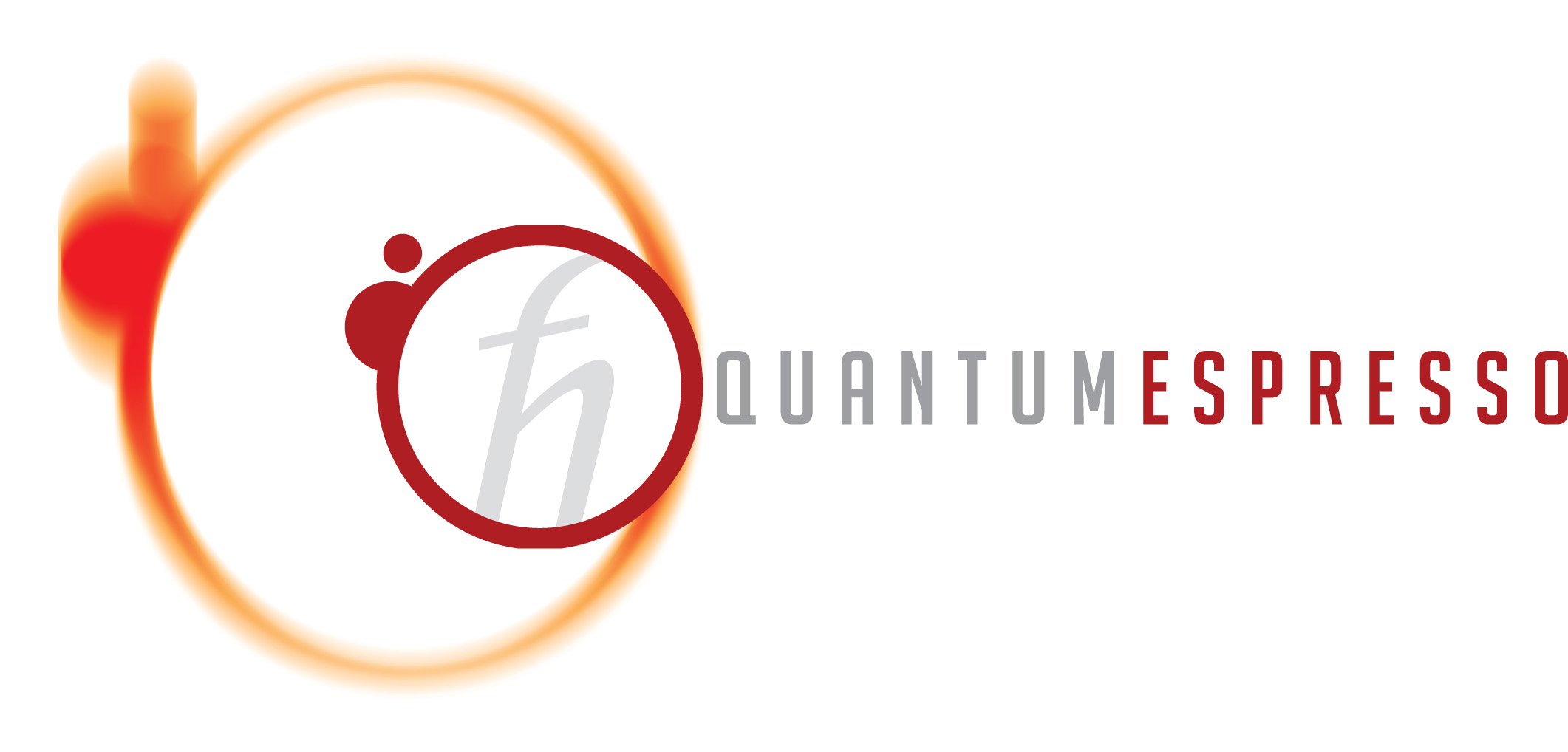 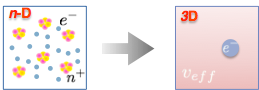 Kohn-Sham equations
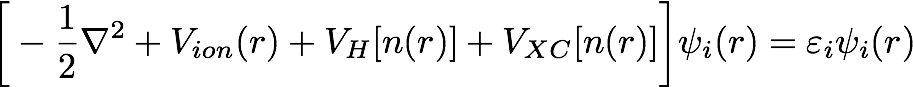 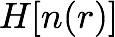 Self-consistent field (SCF) method:
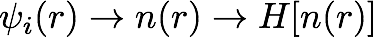 Construct
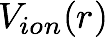 Structure of QE input file
Initial guess
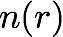 &CONTROL
 calculation='scf',
 restart_mode='from_scratch',
 prefix='si',
 pseudo_dir='../pseudo/',
 outdir=‘../tmp/',
/
&SYSTEM
 ibrav=2,
 celldm(1)=10.2625,
 nat=2,
 ntyp=1,
 ecutwfc=60.0,
 ecutrho=720.0,
/
&ELECTRONS
 mixing_beta=0.7,
 conv_thr=1d-8,
/
ATOMIC_SPECIES
 Si 28.0855 Si.pbe-rrkj.UPF
ATOMIC_POSITIONS (alat)
Si  0.00  0.00  0.00
Si  0.25  0.25  0.25
K_POINTS automatic
4 4 4 1 1 1
Compute
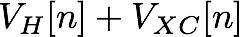 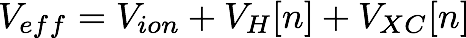 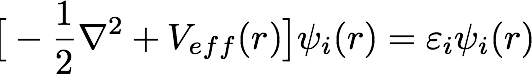 Solve
Compute
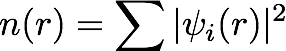 NO
YES
Energy
Forces
Self-consistent?
Construct
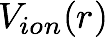 Structure of QE input file
Initial guess
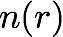 ???
&CONTROL
 calculation='scf',
 restart_mode='from_scratch',
 prefix='si',
 pseudo_dir='../pseudo/',
 outdir=‘../tmp/',
/
&SYSTEM
 ibrav=2,
 celldm(1)=10.2625,
 nat=2,
 ntyp=1,
 ecutwfc=60.0,
 ecutrho=720.0,
/
&ELECTRONS
 mixing_beta=0.7,
 conv_thr=1d-8,
/
ATOMIC_SPECIES
 Si 28.0855 Si.pbe-rrkj.UPF
ATOMIC_POSITIONS (alat)
Si  0.00  0.00  0.00
Si  0.25  0.25  0.25
K_POINTS automatic
4 4 4 1 1 1
Compute
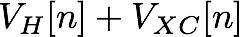 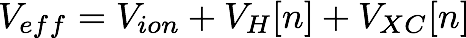 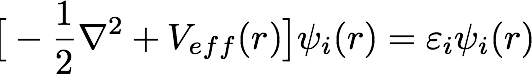 Solve
Compute
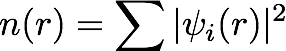 NO
YES
Energy
Forces
Self-consistent?
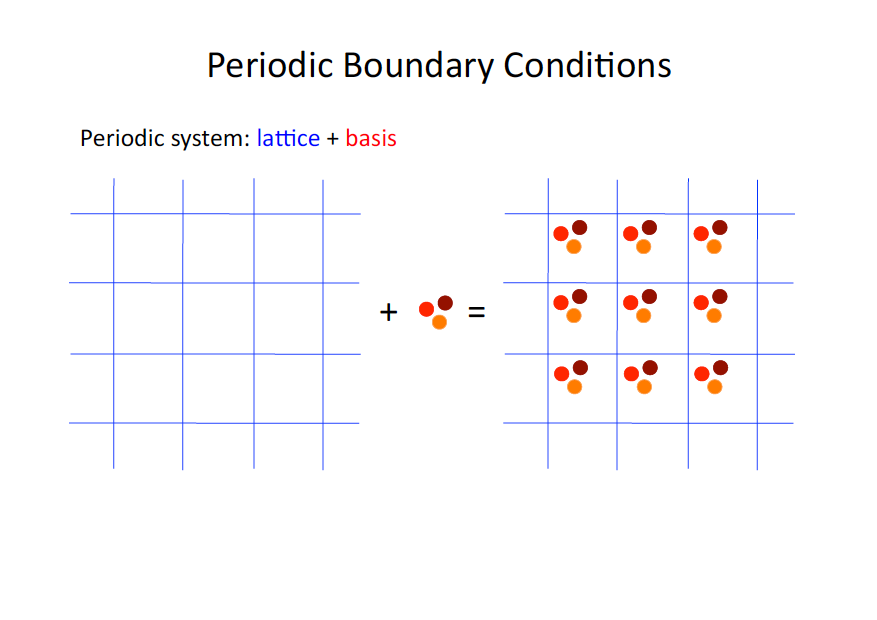 Periodic boundary conditions
Crystal structure: Bravais lattice + Atomic basis
a1
a2
Bravais lattice: (shape of unit cell & how it repeats). Specified by primitive lattice vectors a1, a2, a3
                    R = n1a1 + n2a2 + n3a3, where n1, n2, n3 are integers.
☞
☞ Atomic basis: how many atoms are in the unit cell, and how they are arranged.
Periodic boundary conditions
4 Lattice types
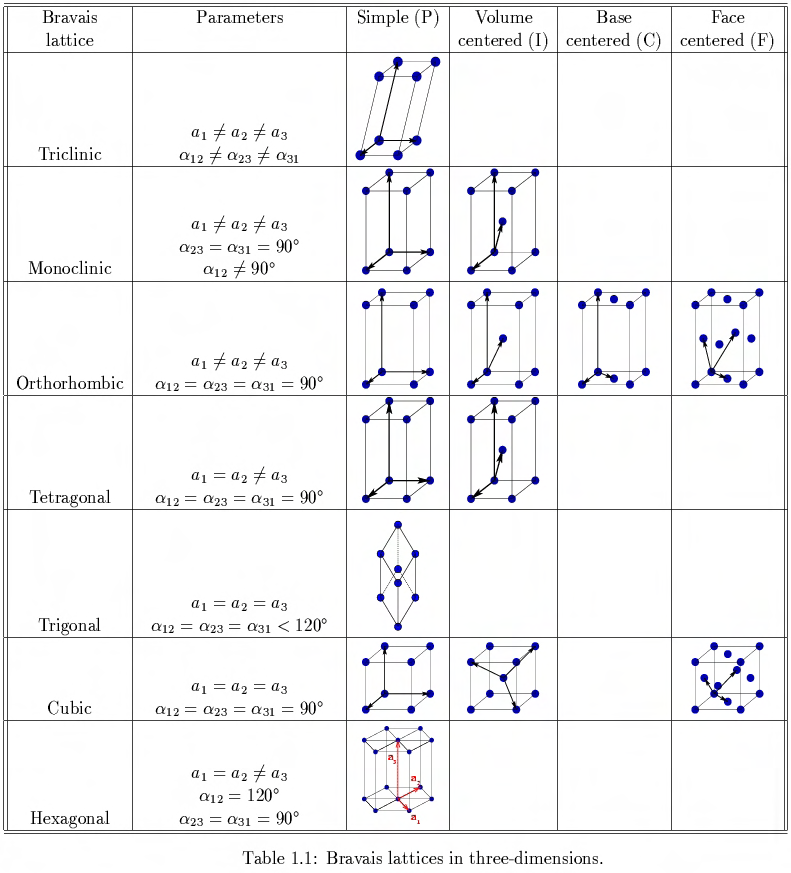 7 Crystal classes
Structure of QE input file
&CONTROL
 calculation='scf',
 restart_mode='from_scratch',
 prefix='si',
 pseudo_dir='../pseudo/',
 outdir=‘../tmp/',
/
&SYSTEM
 ibrav=2,
 celldm(1)=10.2625,
 nat=2,
 ntyp=1,
 ecutwfc=60.0,
 ecutrho=720.0,
/
&ELECTRONS
 mixing_beta=0.7,
 conv_thr=1d-8,
/
ATOMIC_SPECIES
 Si 28.0855 Si.pbe-rrkj.UPF
ATOMIC_POSITIONS (alat)
Si  0.00  0.00  0.00
Si  0.25  0.25  0.25
K_POINTS automatic
4 4 4 1 1 1
ibrav = 1 (SC)
ibrav = 2 (FCC)
ibrav = 4 (Hexagonal)
…
simple cubic:
v1 = a(1,0,0)
v2 = a(0,1,0) 
v3 = a(0,0,1)

face centered cubic:
v1 = (a/2)(-1,0,1)
v2 = (a/2)(0,1,1)
v3 = (a/2)(-1,1,0)
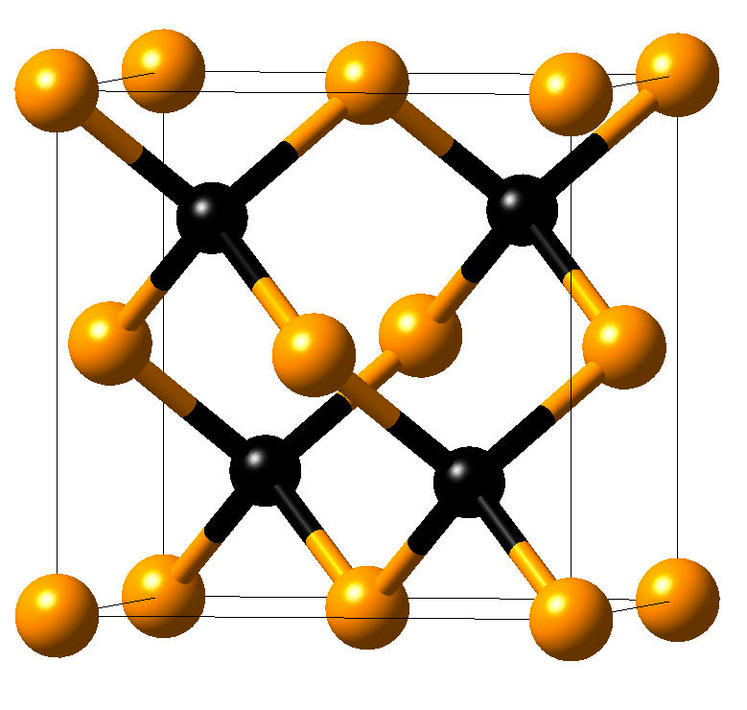 Structure of QE input file
&CONTROL
 calculation='scf',
 restart_mode='from_scratch',
 prefix='si',
 pseudo_dir='../pseudo/',
 outdir='../tmp/',
/
&SYSTEM
 ibrav=2,
 celldm(1)=10.2625,
 nat=2,
 ntyp=1,
 ecutwfc=60.0,
 ecutrho=720.0,
/
&ELECTRONS
 mixing_beta=0.7,
 conv_thr=1d-8,
/
ATOMIC_SPECIES
 Si 28.0855 Si.pbe-rrkj.UPF
ATOMIC_POSITIONS (alat)
Si  0.00  0.00  0.00
Si  0.25  0.25  0.25
K_POINTS automatic
4 4 4 1 1 1
FCC structure
Silicon
v1
v2
v3
face centered cubic:
v1 = (a/2)(-1,0,1)
v2 = (a/2)(0,1,1)
v3 = (a/2)(-1,1,0)
Structure of QE input file
&CONTROL
 calculation='scf',
 restart_mode='from_scratch',
 prefix='si',
 pseudo_dir='../pseudo/',
 outdir='../tmp/',
/
&SYSTEM
 ibrav=2,
 celldm(1)=10.2625,
 nat=2,
 ntyp=1,
 ecutwfc=60.0,
 ecutrho=720.0,
/
&ELECTRONS
 mixing_beta=0.7,
 conv_thr=1d-8,
/
ATOMIC_SPECIES
 Si 28.0855 Si.pbe-rrkj.UPF
ATOMIC_POSITIONS (alat)
Si  0.00  0.00  0.00
Si  0.25  0.25  0.25
K_POINTS automatic
4 4 4 1 1 1
FCC structure
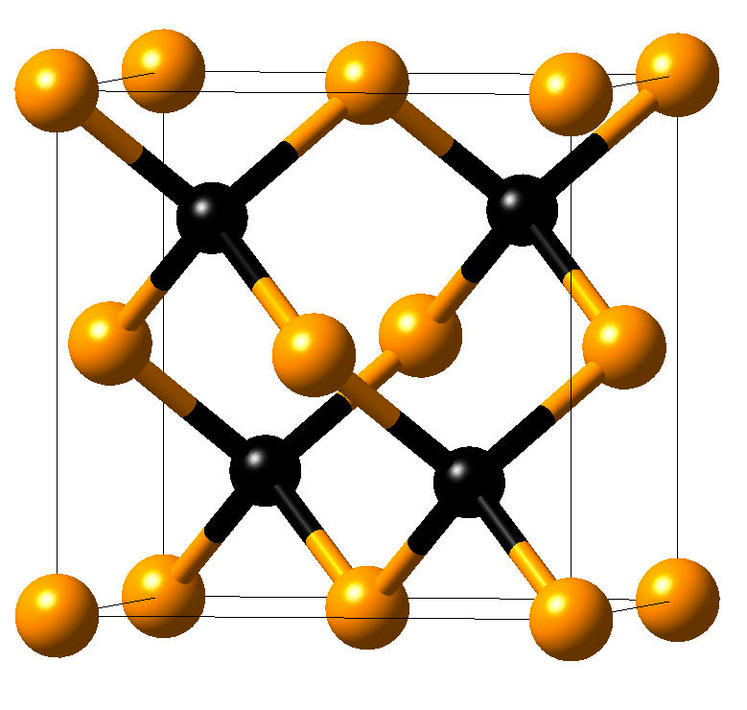 unit bohr
a
a
a
face centered cubic:
v1 = (a/2)(-1,0,1)
v2 = (a/2)(0,1,1)
v3 = (a/2)(-1,1,0)
1 bohr = 0.529177 Å
Structure of QE input file
&CONTROL
 calculation='scf',
 restart_mode='from_scratch',
 prefix='si',
 pseudo_dir='../pseudo/',
 outdir='../tmp/',
/
&SYSTEM
 ibrav=2,
 celldm(1)=10.2625,
 nat=2,
 ntyp=1,
 ecutwfc=60.0,
 ecutrho=720.0,
/
&ELECTRONS
 mixing_beta=0.7,
 conv_thr=1d-8,
/
ATOMIC_SPECIES
 Si 28.0855 Si.pbe-rrkj.UPF
ATOMIC_POSITIONS (alat)
Si  0.00  0.00  0.00
Si  0.25  0.25  0.25
K_POINTS automatic
4 4 4 1 1 1
FCC structure
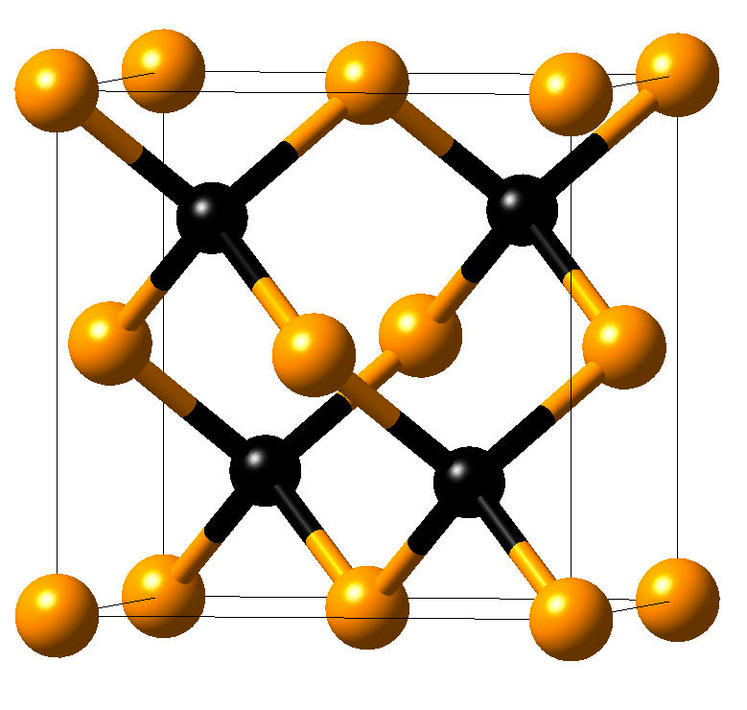 a
a
a
Structure of QE input file
&CONTROL
 calculation='scf',
 restart_mode='from_scratch',
 prefix='si',
 pseudo_dir='../pseudo/',
 outdir='../tmp/',
/
&SYSTEM
 ibrav=2,
 celldm(1)=10.2625,
 nat=2,
 ntyp=1,
 ecutwfc=60.0,
 ecutrho=720.0,
/
&ELECTRONS
 mixing_beta=0.7,
 conv_thr=1d-8,
/
ATOMIC_SPECIES
 Si 28.0855 Si.pbe-rrkj.UPF
ATOMIC_POSITIONS (alat)
Si  0.00  0.00  0.00
Si  0.25  0.25  0.25
K_POINTS automatic
4 4 4 1 1 1
FCC structure
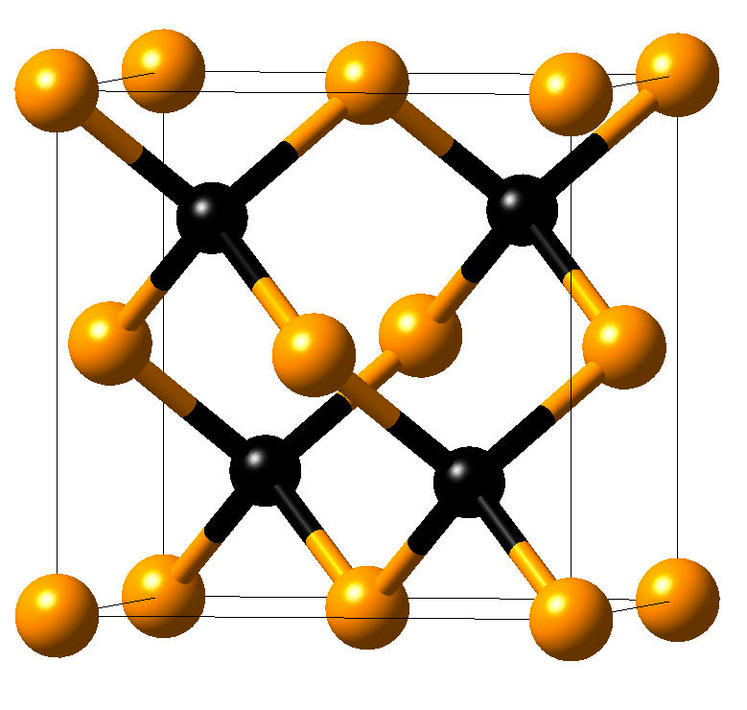 a
a
a
Silicon
Structure of QE input file
&CONTROL
 calculation='scf',
 restart_mode='from_scratch',
 prefix='si',
 pseudo_dir='../pseudo/',
 outdir='../tmp/',
/
&SYSTEM
 ibrav=2,
 celldm(1)=10.2625,
 nat=2,
 ntyp=1,
 ecutwfc=60.0,
 ecutrho=720.0,
/
&ELECTRONS
 mixing_beta=0.7,
 conv_thr=1d-8,
/
ATOMIC_SPECIES
 Si 28.0855 Si.pbe-rrkj.UPF
ATOMIC_POSITIONS (alat)
Si  0.00  0.00  0.00
Si  0.25  0.25  0.25
K_POINTS automatic
4 4 4 1 1 1
FCC structure
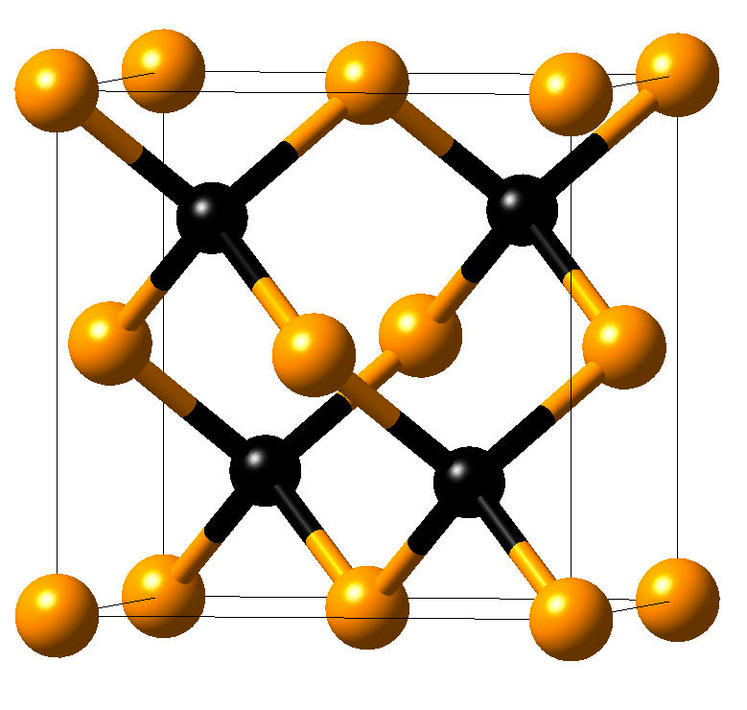 a
a
a
Silicon
Mass of Si
Structure of QE input file
&CONTROL
 calculation='scf',
 restart_mode='from_scratch',
 prefix='si',
 pseudo_dir='../pseudo/',
 outdir='../tmp/',
/
&SYSTEM
 ibrav=2,
 celldm(1)=10.2625,
 nat=2,
 ntyp=1,
 ecutwfc=60.0,
 ecutrho=720.0,
/
&ELECTRONS
 mixing_beta=0.7,
 conv_thr=1d-8,
/
ATOMIC_SPECIES
 Si 28.0855 Si.pbe-rrkj.UPF
ATOMIC_POSITIONS (alat)
Si  0.00  0.00  0.00
Si  0.25  0.25  0.25
K_POINTS automatic
4 4 4 1 1 1
FCC structure
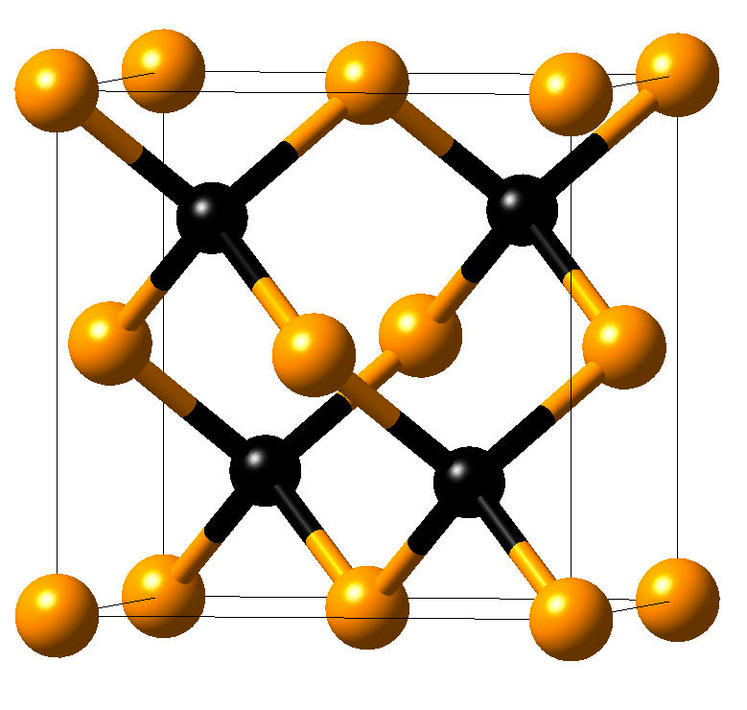 PP file
a
a
a
Silicon
Structure of QE input file
&CONTROL
 calculation='scf',
 restart_mode='from_scratch',
 prefix='si',
 pseudo_dir='../pseudo/',
 outdir='../tmp/',
/
&SYSTEM
 ibrav=2,
 celldm(1)=10.2625,
 nat=2,
 ntyp=1,
 ecutwfc=60.0,
 ecutrho=720.0,
/
&ELECTRONS
 mixing_beta=0.7,
 conv_thr=1d-8,
/
ATOMIC_SPECIES
 Si 28.0855 Si.pbe-rrkj.UPF
ATOMIC_POSITIONS (alat)
Si  0.00  0.00  0.00
Si  0.25  0.25  0.25
K_POINTS automatic
4 4 4 1 1 1
FCC structure
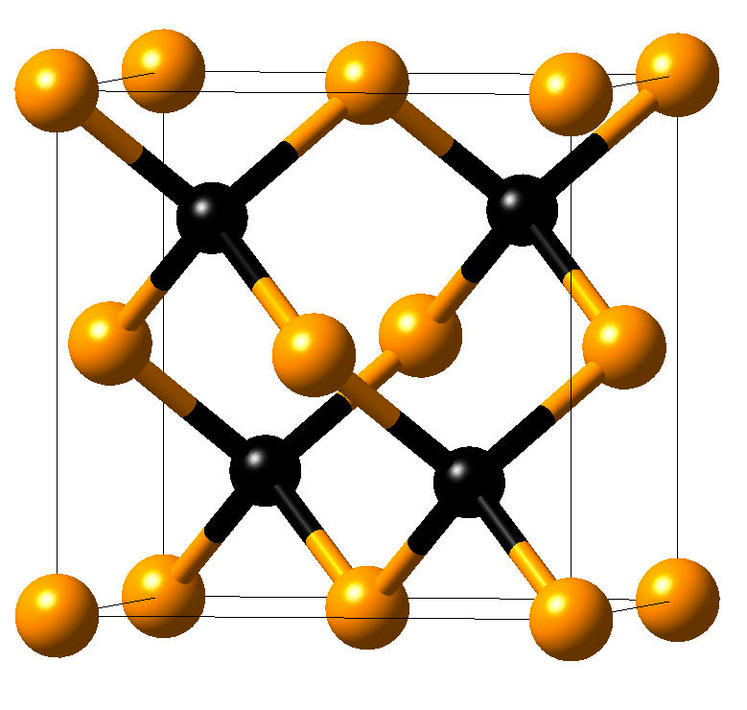 a
a
a
atomic positions are in cartesian coordinates, in units of the lattice parameter.
How to check model structure
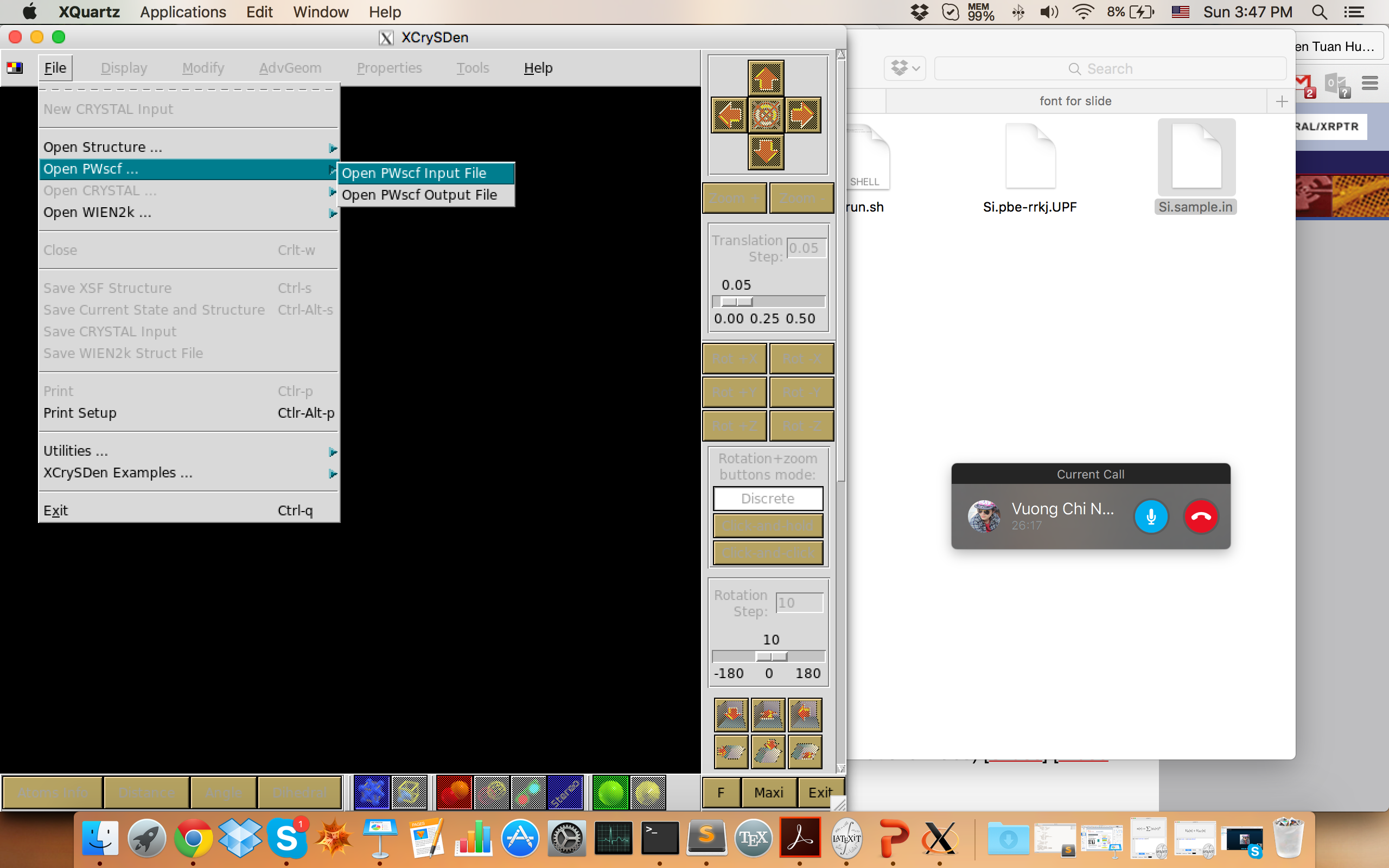 Xcrysden: http://www.xcrysden.org/
How to check model structure
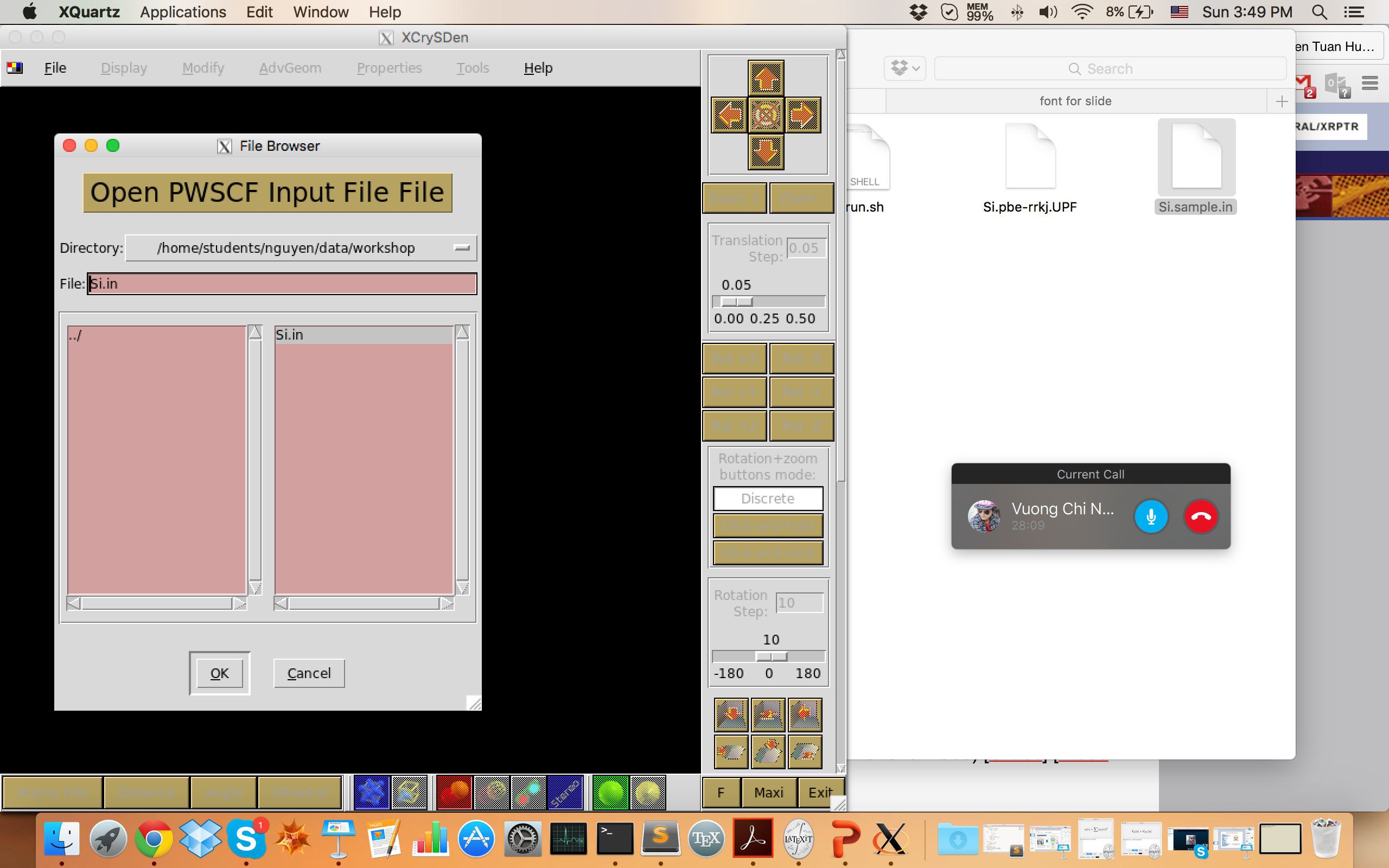 How to check model structure
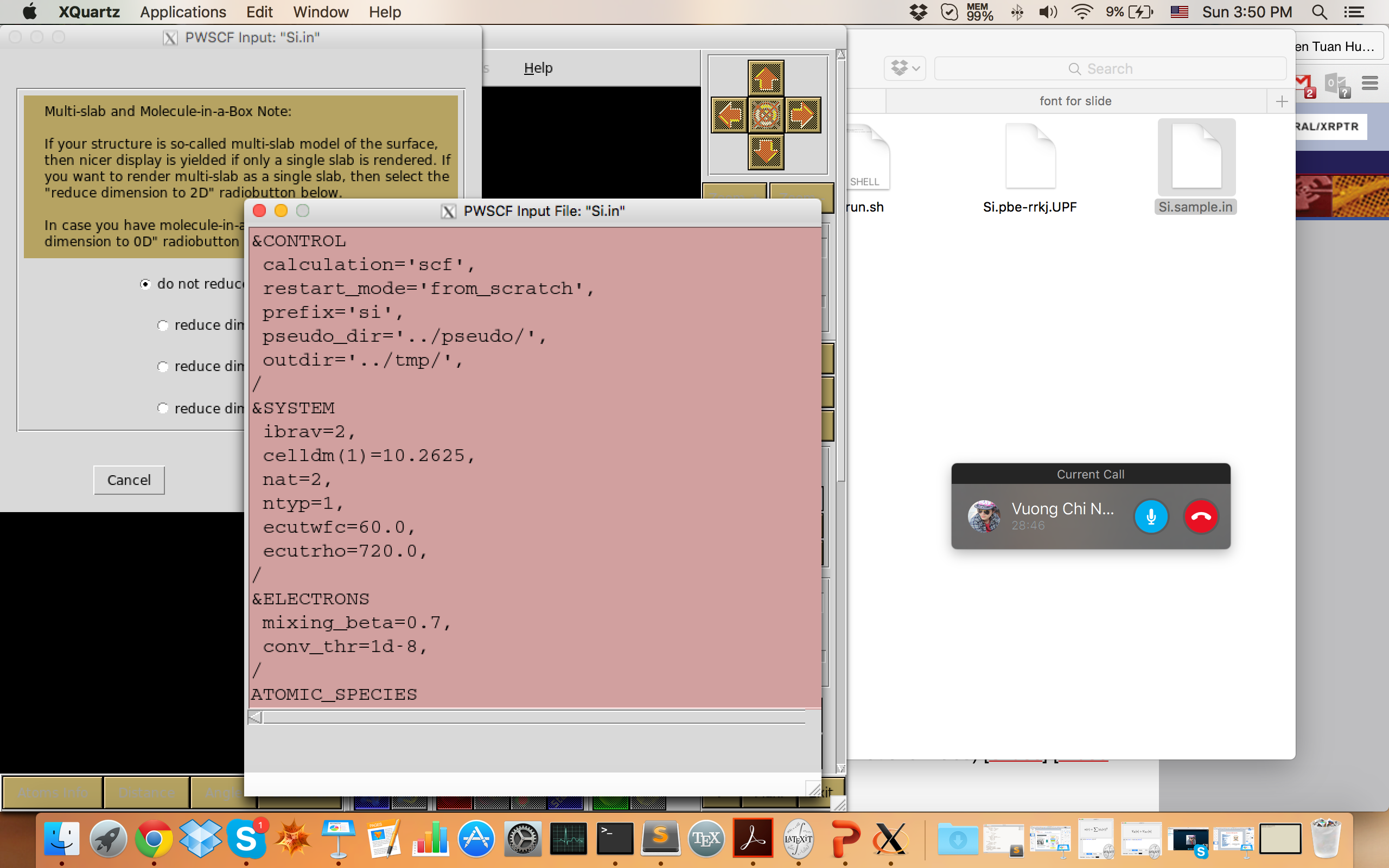 Input file
How to check model structure
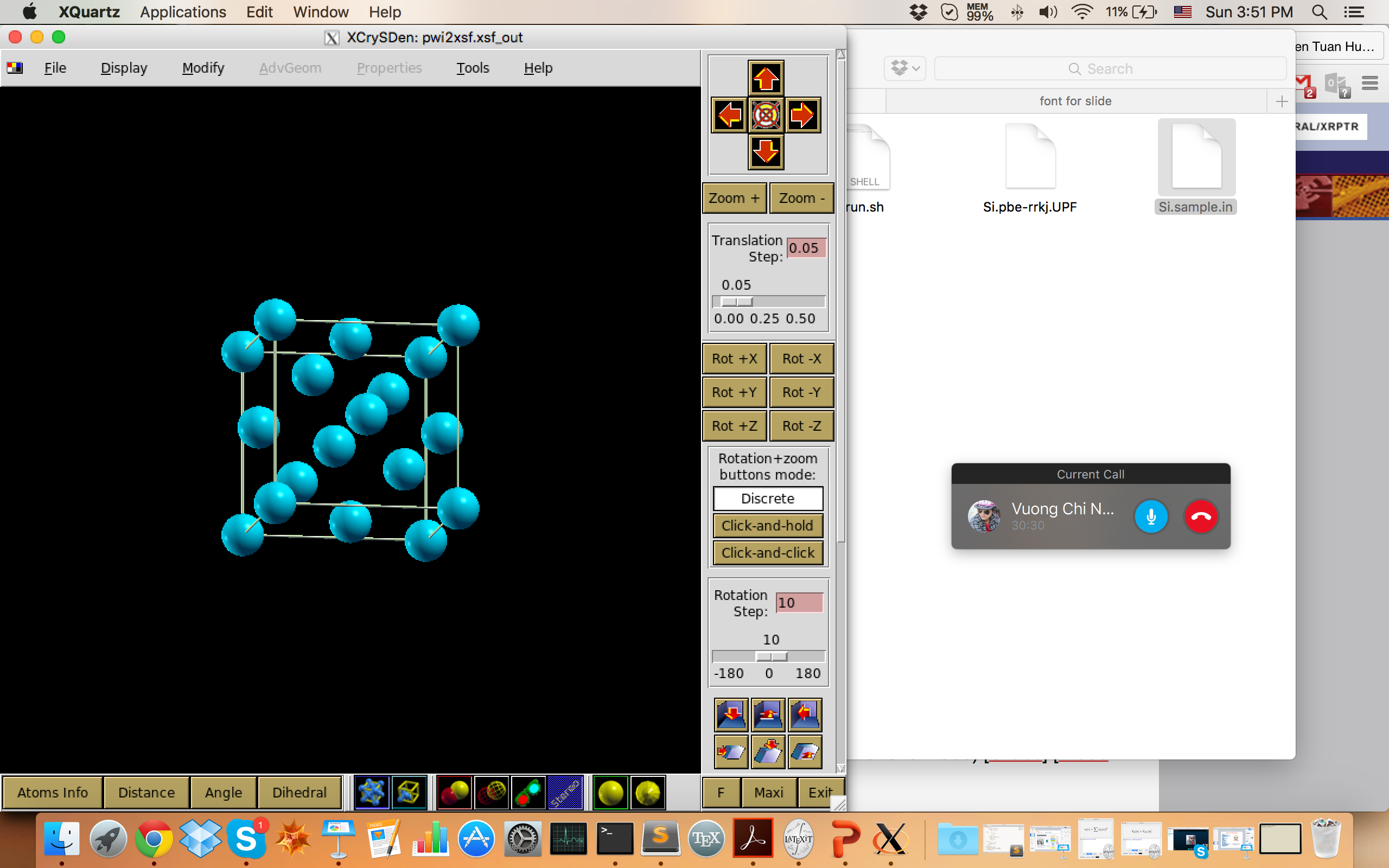 ✔︎
Silicon structure
Input file
Construct
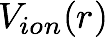 External nuclear potential
Initial guess
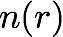 ???
Compute
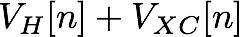 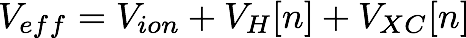 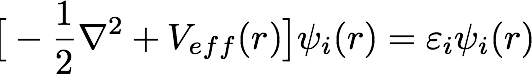 Solve
Compute
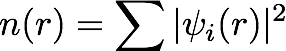 NO
YES
Energy
Forces
Self-consistent?
External nuclear potential
valence 
electrons
Electrons experience a Coulomb potential due to the nuclei with simple form:
valence 
electrons
core 
electrons
pseudo-
potential
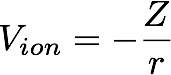 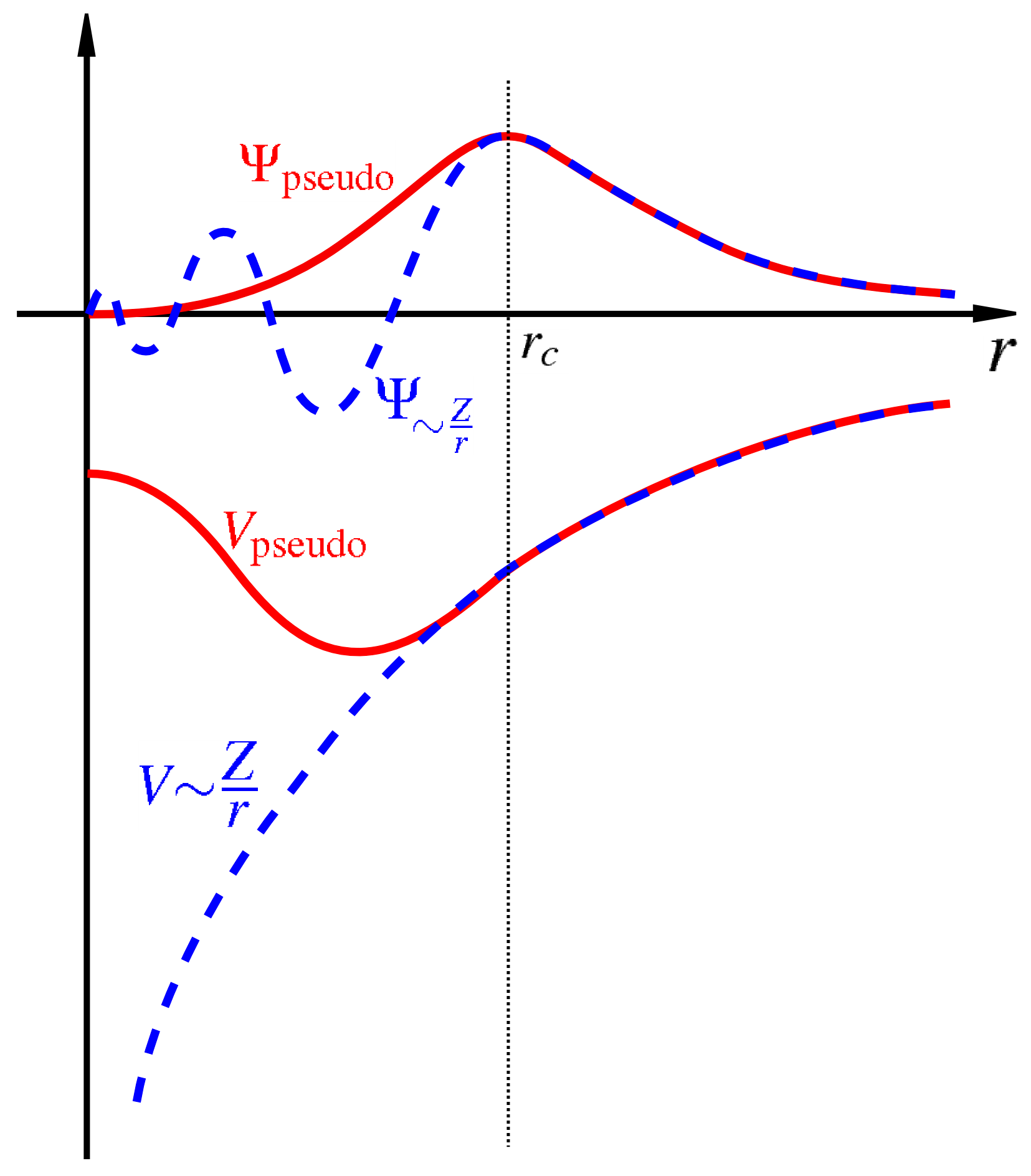 But this leads to computational problems!
Pseudopotential (PP):
Replace the strong Coulomb potential of the nucleus and tightly bound core electrons by an effective ionic potential acting on the valence electrons.
all-electron potential
Pseudopotential
&CONTROL
 calculation='scf',
 restart_mode='from_scratch',
 prefix='si',
 pseudo_dir='../pseudo/',
 outdir='../tmp/',
/
&SYSTEM
 ibrav=2,
 celldm(1)=10.2625,
 nat=2,
 ntyp=1,
 ecutwfc=60.0,
 ecutrho=720.0,
/
&ELECTRONS
 mixing_beta=0.7,
 conv_thr=1d-8,
/
ATOMIC_SPECIES
 Si 28.0855 Si.pbe-rrkj.UPF
ATOMIC_POSITIONS (alat)
Si  0.00  0.00  0.00
Si  0.25  0.25  0.25
K_POINTS automatic
4 4 4 1 1 1
Name of the pseudopotential file
How to get pseudopotential
http://www.quantum-espresso.org/pseudopotentials/
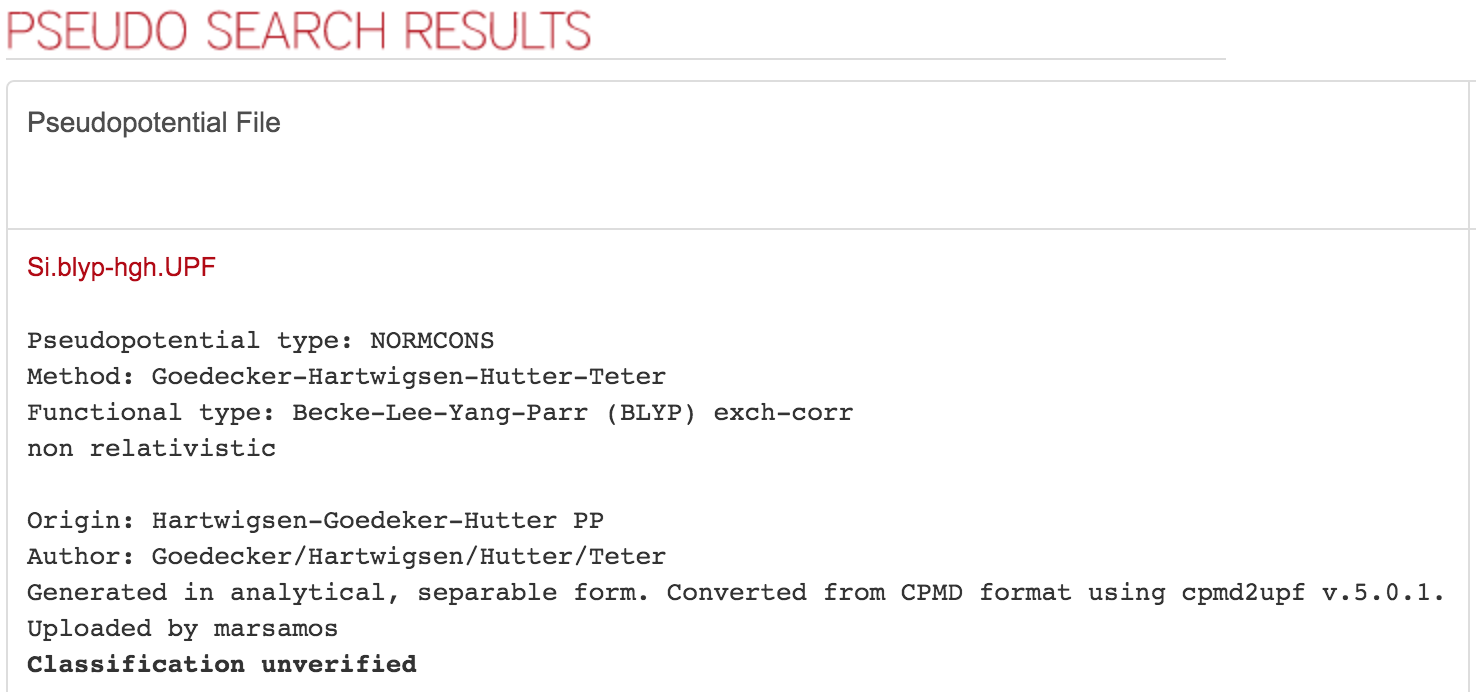 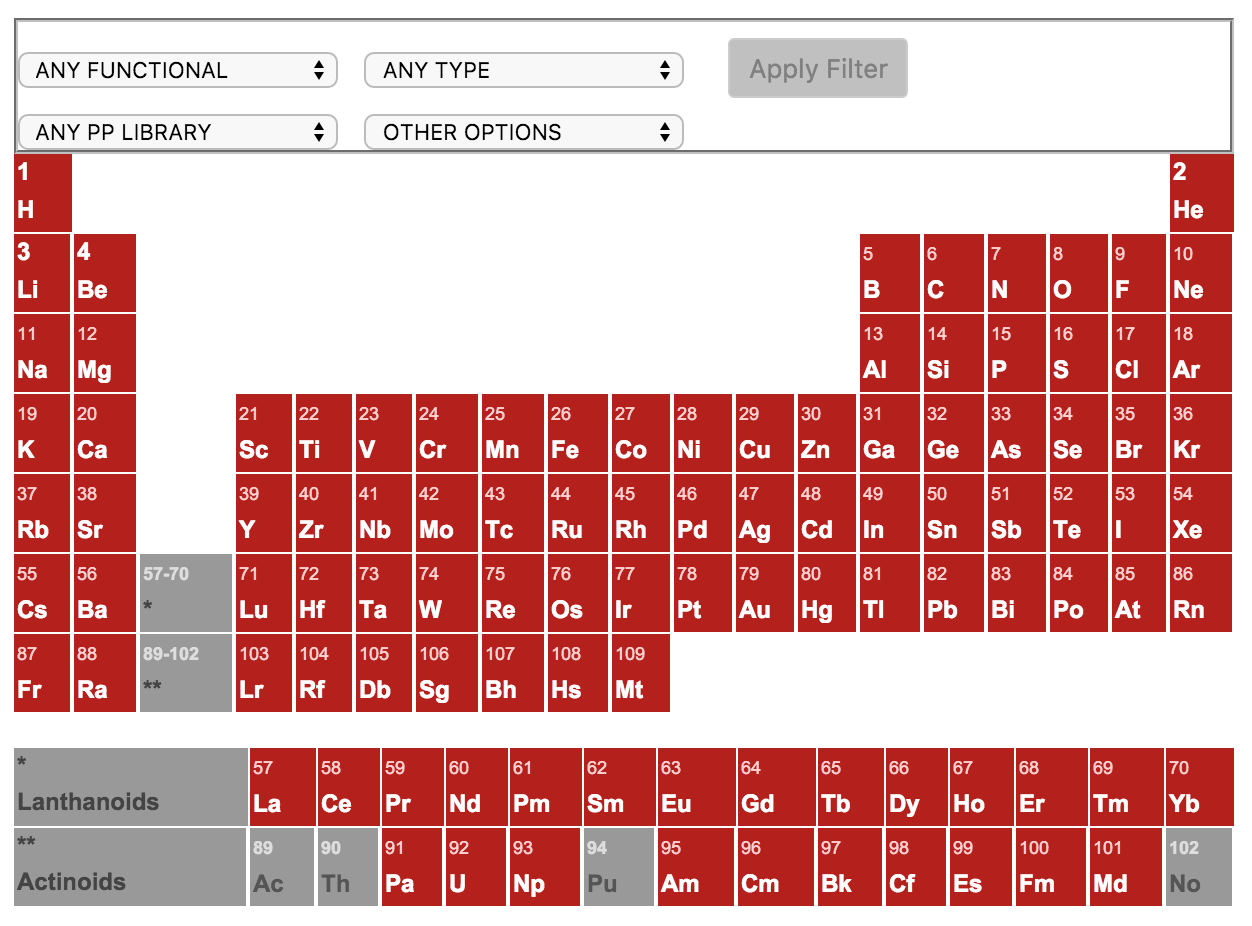 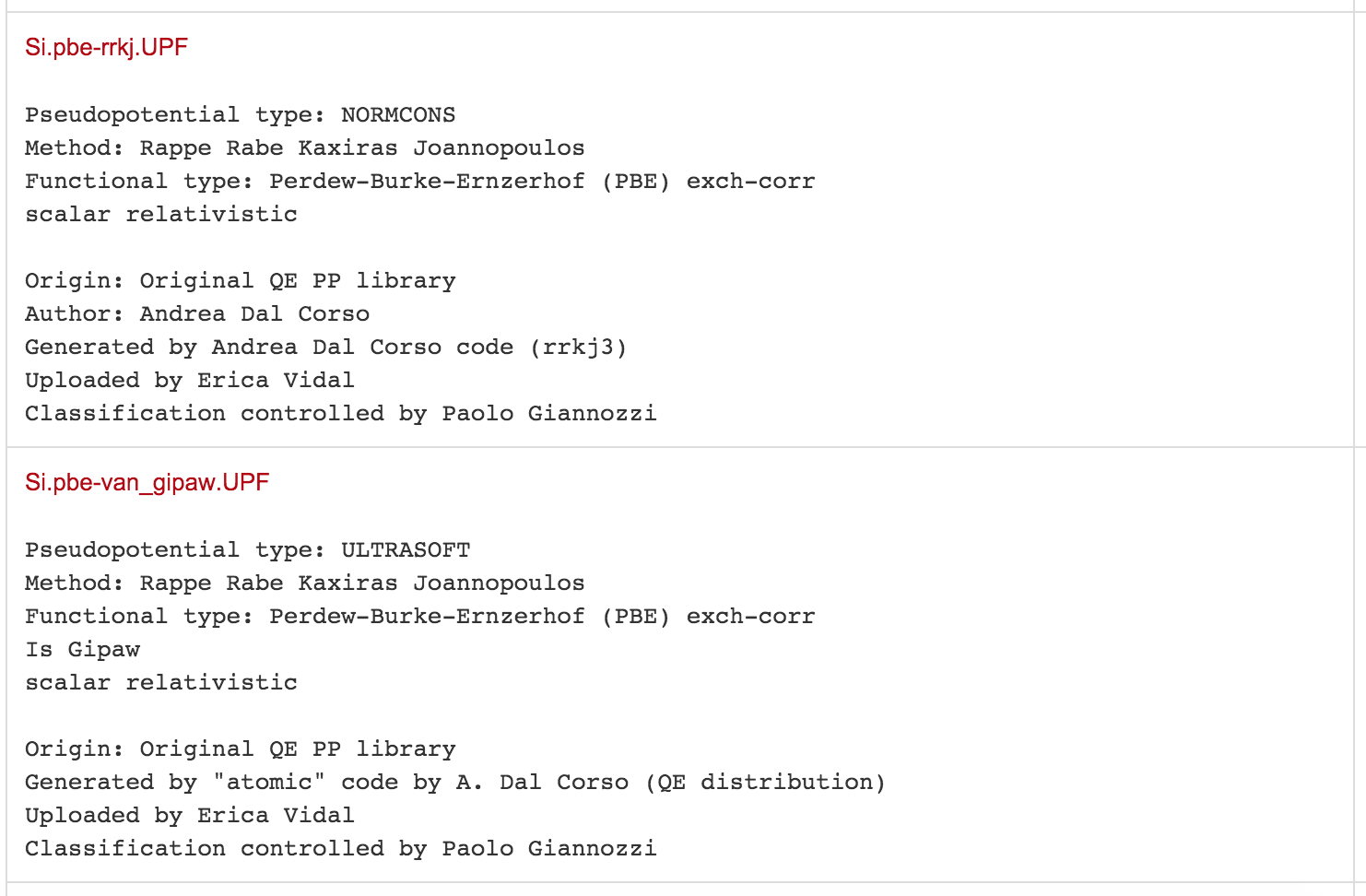 Si.pbe-rrkj.UPF
type of exchange-correlation functional
type of pseudopotential
Pseudopotential
Si.pbe-rrkj.UPF
&CONTROL
 calculation='scf',
 restart_mode='from_scratch',
 prefix='si',
 pseudo_dir='../pseudo/',
 outdir='../tmp/',
/
&SYSTEM
 ibrav=2,
 celldm(1)=10.2625,
 nat=2,
 ntyp=1,
 ecutwfc=60.0,
 ecutrho=720.0,
/
&ELECTRONS
 mixing_beta=0.7,
 conv_thr=1d-8,
/
ATOMIC_SPECIES
 Si 28.0855 Si.pbe-rrkj.UPF
ATOMIC_POSITIONS (alat)
Si  0.00  0.00  0.00
Si  0.25  0.25  0.25
K_POINTS automatic
4 4 4 1 1 1
<PP_INFO>
Generated using Andrea Dal Corso code (rrkj3)
Author: Andrea Dal Corso   Generation date: unknown
Info:   Si PBE 3s2 3p2 RRKJ3
    0        The Pseudo was generated with a Non-Relativistic Calculation
  2.50000000000E+00    Local Potential cutoff radius
nl pn  l   occ               Rcut            Rcut US             E pseu
3S  1  0  2.00      2.50000000000      2.60000000000      0.00000000000
3S  1  0  0.00      2.50000000000      2.60000000000      0.00000000000
3P  2  1  2.00      2.50000000000      2.70000000000      0.00000000000
3D  3  2  0.00      2.50000000000      2.50000000000      0.00000000000
</PP_INFO>


<PP_HEADER>
   0                   Version Number
  Si                   Element
   NC                  Norm - Conserving pseudopotential
    F                  Nonlinear Core Correction
 SLA  PW   PBE  PBE    PBE  Exchange-Correlation functional
    4.00000000000      Z valence
   -7.47480832270      Total energy
  0.0000000  0.0000000 Suggested cutoff for wfc and rho
    2                  Max angular momentum component
  883                  Number of points in mesh
    2    3             Number of Wavefunctions, Number of Projectors
 Wavefunctions         nl  l   occ
                       3S  0  2.00
                       3P  1  2.00
</PP_HEADER>


<PP_MESH>
  <PP_R>
  1.77053726905E-04  1.79729551320E-04  1.82445815642E-04  1.85203131043E-04
  1.88002117930E-04  1.90843406086E-04  1.93727634813E-04  1.96655453076E-04
  1.99627519645E-04  2.02644503249E-04  2.05707082721E-04  2.08815947154E-04
  2.11971796056E-04  2.15175339506E-04  2.18427298316E-04  2.21728404189E-04
  2.25079399889E-04  2.28481039403E-04  2.31934088115E-04  2.35439322975E-04
  2.38997532677E-04  2.42609517831E-04  2.46276091150E-04  2.49998077629E-04
  2.53776314730E-04  2.57611652573E-04  2.61504954124E-04  2.65457095393E-04
  2.69468965628E-04  2.73541467517E-04  2.77675517391E-04  2.81872045428E-04
  2.86131995864E-04  2.90456327206E-04  2.94846012447E-04  2.99302039285E-04
  3.03825410344E-04  3.08417143402E-04  3.13078271619E-04  3.17809843768E-04
  3.22612924472E-04  3.27488594446E-04  3.32437950735E-04  3.37462106965E-04
  3.42562193593E-04  3.47739358159E-04  3.52994765549E-04  3.58329598249E-04
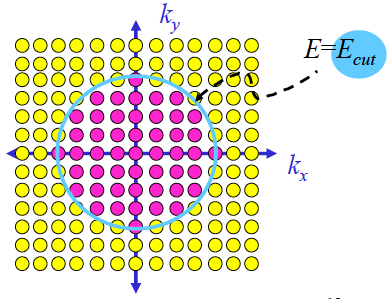 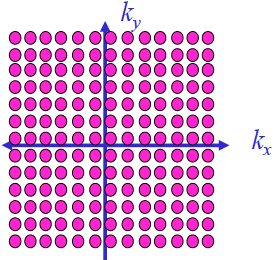 Plane wave expansion
In a periodic system we can write the KS states as a superposition of plane waves:
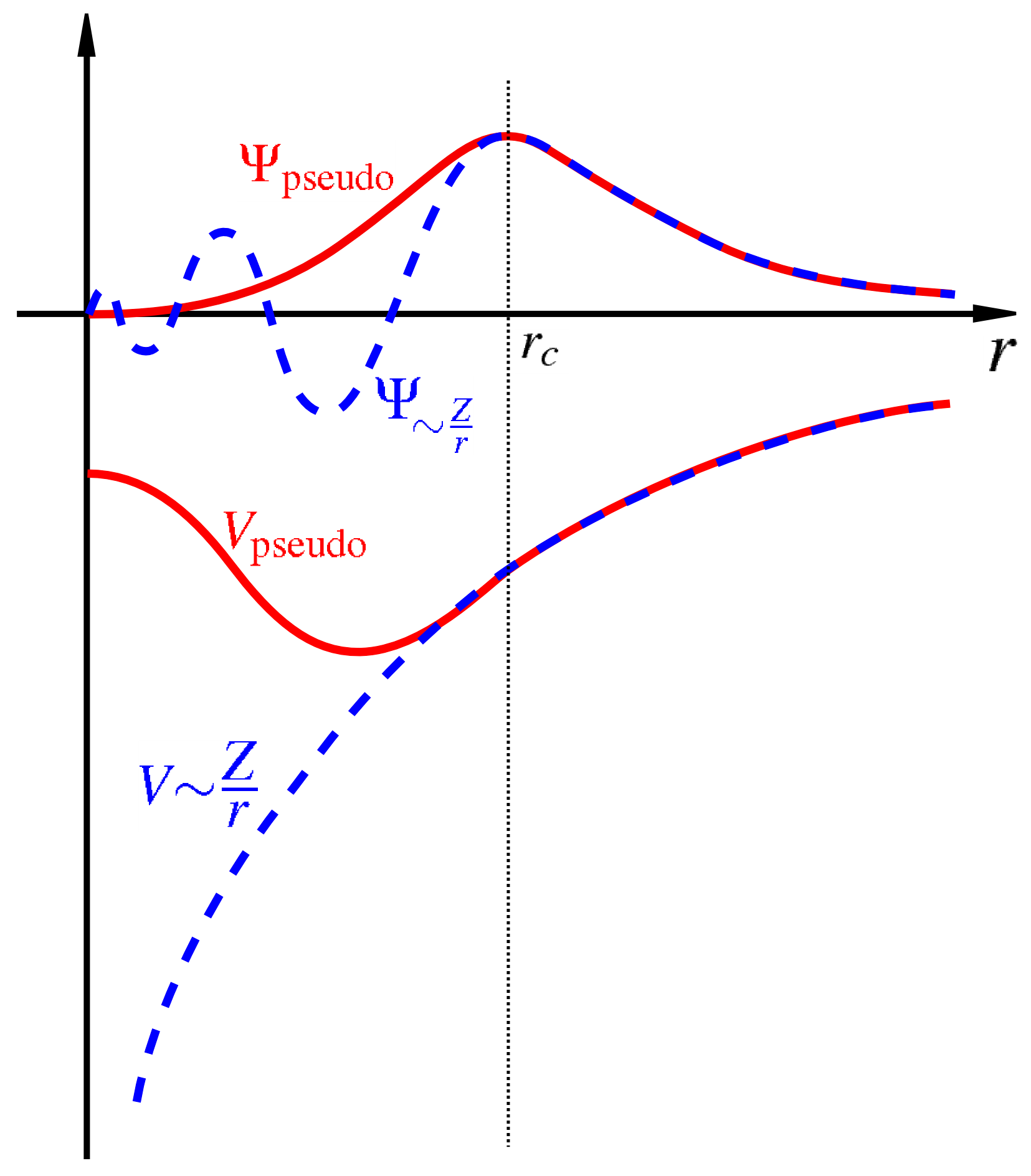 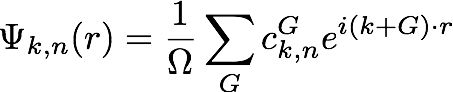 G are vectors in reciprocal space.
The sum, in principle infinite, can be truncated:
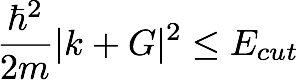 Plane wave expansion
&CONTROL
 calculation='scf',
 restart_mode='from_scratch',
 prefix='si',
 pseudo_dir='../pseudo/',
 outdir='../tmp/',
/
&SYSTEM
 ibrav=2,
 celldm(1)=10.2625,
 nat=2,
 ntyp=1,
 ecutwfc=60.0,
 ecutrho=720.0,
/
&ELECTRONS
 mixing_beta=0.7,
 conv_thr=1d-8,
/
ATOMIC_SPECIES
 Si 28.0855 Si.pbe-rrkj.UPF
ATOMIC_POSITIONS (alat)
Si  0.00  0.00  0.00
Si  0.25  0.25  0.25
K_POINTS automatic
4 4 4 1 1 1
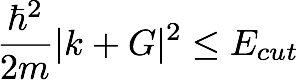 Units: Ry (1 Ry = 0.5 Ha = 13.6057 eV)
For ultrasoft pseudopotentials we have also:
ecutrho = usually 8-12 ⨉ ecutwfc
Construct
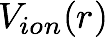 Initial n(r)
Initial guess
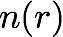 ✔︎
Compute
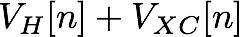 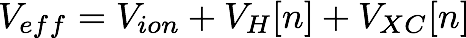 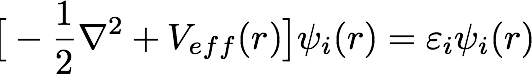 Solve
Compute
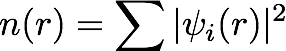 NO
YES
Energy
Forces
Self-consistent?
Initial n(r)
&CONTROL
 calculation='scf',
 restart_mode='from_scratch',
 prefix='si',
 pseudo_dir='../pseudo/',
 outdir='../tmp/',
/
&SYSTEM
 ibrav=2,
 celldm(1)=10.2625,
 nat=2,
 ntyp=1,
 ecutwfc=60.0,
 ecutrho=720.0,
/
&ELECTRONS
 mixing_beta=0.7,
 conv_thr=1d-8,
/
ATOMIC_SPECIES
 Si 28.0855 Si.pbe-rrkj.UPF
ATOMIC_POSITIONS (alat)
Si  0.00  0.00  0.00
Si  0.25  0.25  0.25
K_POINTS automatic
4 4 4 1 1 1
startingwfc = ‘atomic’(DEFAULT)
            = ‘random’
            = ‘file’
Sampling of the Brillouin zone
Many quantities we need to compute involve an integral over the BZ:
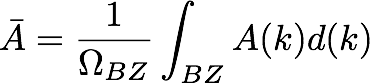 An example is the electronic density n(r):
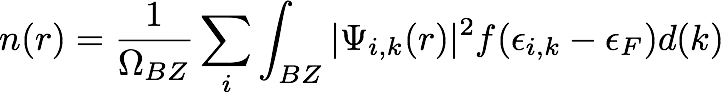 In practice the integral is discretized:
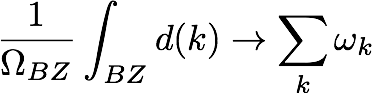 How do we choose the k points to include in the sum???
Monkhorst and Pack (1976)
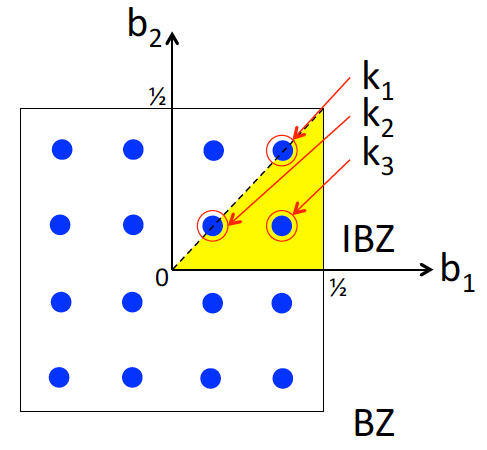 Example: square 2D lattice
4⨉4 k-points grid (16 points)
3 inequivalent point (IBZ)
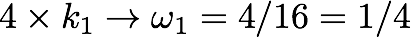 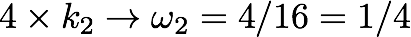 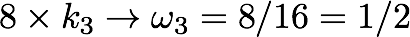 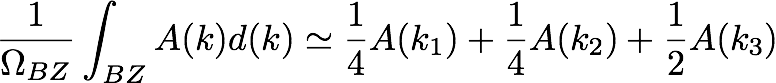 Sampling of the Brillouin zone
&CONTROL
 calculation='scf',
 restart_mode='from_scratch',
 prefix='si',
 pseudo_dir='../pseudo/',
 outdir='../tmp/',
/
&SYSTEM
 ibrav=2,
 celldm(1)=10.2625,
 nat=2,
 ntyp=1,
 ecutwfc=60.0,
 ecutrho=720.0,
/
&ELECTRONS
 mixing_beta=0.7,
 conv_thr=1d-8,
/
ATOMIC_SPECIES
 Si 28.0855 Si.pbe-rrkj.UPF
ATOMIC_POSITIONS (alat)
Si  0.00  0.00  0.00
Si  0.25  0.25  0.25
K_POINTS automatic
4 4 4 1 1 1
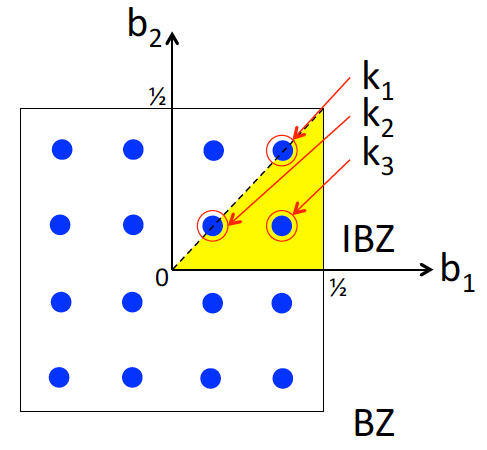 K_POINTS automatic
nk1, nk2, nk3, k1, k2, k3
nk1, nk2, nk3 as in Monkhorst-Pack grids k1, k2, k3 must be 0 ( no offset ) or 1 ( grid displaced by half a grid step in the corresponding direction )
Construct
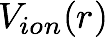 QE run
Initial guess
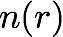 ✔︎
Compute
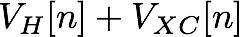 ✔︎
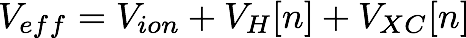 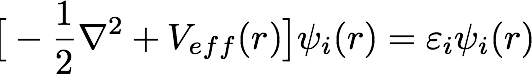 Solve
Compute
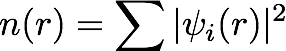 NO
YES
Energy
Forces
Self-consistent?
Construct
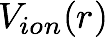 QE run
Initial guess
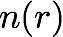 ✔︎
Compute
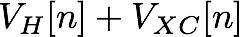 ✔︎
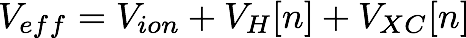 Si.pbe-rrkj.UPF
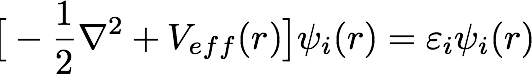 Solve
GGA
Compute
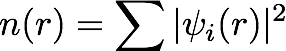 NO
YES
Energy
Forces
Self-consistent?
Construct
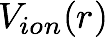 QE run
Initial guess
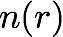 ✔︎
Compute
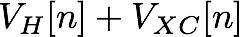 ✔︎
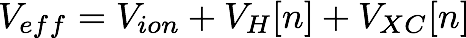 ✔︎
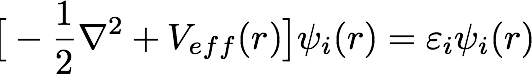 Solve
✔︎
Compute
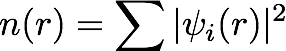 Expensive
NO
YES
Energy
Forces
Self-consistent?
Solve wave equation
&CONTROL
 calculation='scf',
 restart_mode='from_scratch',
 prefix='si',
 pseudo_dir='../pseudo/',
 outdir='../tmp/',
/
&SYSTEM
 ibrav=2,
 celldm(1)=10.2625,
 nat=2,
 ntyp=1,
 ecutwfc=60.0,
 ecutrho=720.0,
/
&ELECTRONS
 mixing_beta=0.7,
 conv_thr=1d-8,
/
ATOMIC_SPECIES
 Si 28.0855 Si.pbe-rrkj.UPF
ATOMIC_POSITIONS (alat)
Si  0.00  0.00  0.00
Si  0.25  0.25  0.25
K_POINTS automatic
4 4 4 1 1 1
diagonalization = ‘david’ (DEFAULT)
                = ‘cg’
Construct
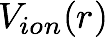 QE run
Initial guess
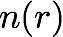 ✔︎
Compute
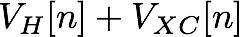 ✔︎
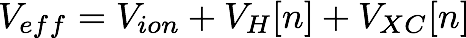 ✔︎
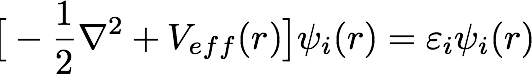 Solve
✔︎
Compute
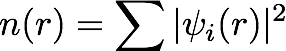 ✔︎
NO
YES
Energy
Forces
Self-consistent?
Construct
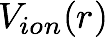 QE run
Initial guess
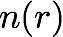 ✔︎
Compute
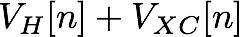 ✔︎
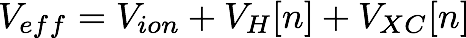 ✔︎
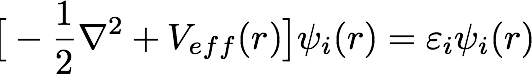 Solve
✔︎
Compute
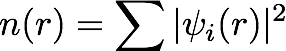 ✔︎
NO
YES
Energy
Forces
Self-consistent?
✔︎
Self-consistency
&CONTROL
 calculation='scf',
 restart_mode='from_scratch',
 prefix='si',
 pseudo_dir='../pseudo/',
 outdir='../tmp/',
/
&SYSTEM
 ibrav=2,
 celldm(1)=10.2625,
 nat=2,
 ntyp=1,
 ecutwfc=60.0,
 ecutrho=720.0,
/
&ELECTRONS
 mixing_beta=0.7,
 conv_thr=1d-8,
/
ATOMIC_SPECIES
 Si 28.0855 Si.pbe-rrkj.UPF
ATOMIC_POSITIONS (alat)
Si  0.00  0.00  0.00
Si  0.25  0.25  0.25
K_POINTS automatic
4 4 4 1 1 1
Convergence threshold for self-consistency:
estimated energy error > conv_thr (NO)
or energy error < conv_thr (YES)
Construct
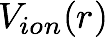 QE run
Initial guess
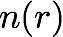 ✔︎
Compute
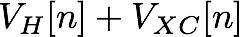 ✔︎
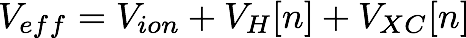 ✔︎
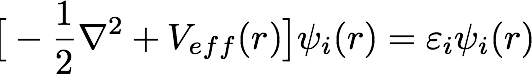 Solve
✔︎
Compute
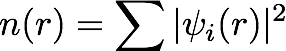 ✔︎
NO
YES
Energy
Forces
Self-consistent?
✔︎
new n(r)
&CONTROL
 calculation='scf',
 restart_mode='from_scratch',
 prefix='si',
 pseudo_dir='../pseudo/',
 outdir='../tmp/',
/
&SYSTEM
 ibrav=2,
 celldm(1)=10.2625,
 nat=2,
 ntyp=1,
 ecutwfc=60.0,
 ecutrho=720.0,
/
&ELECTRONS
 mixing_beta=0.7,
 conv_thr=1d-8,
/
ATOMIC_SPECIES
 Si 28.0855 Si.pbe-rrkj.UPF
ATOMIC_POSITIONS (alat)
Si  0.00  0.00  0.00
Si  0.25  0.25  0.25
K_POINTS automatic
4 4 4 1 1 1
Mix new and old density:
0.7 = 70% of the new density and 30% of old density at first step
Construct
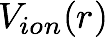 QE run
Initial guess
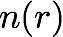 ✔︎
Compute
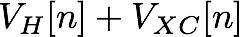 ✔︎
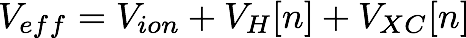 ✔︎
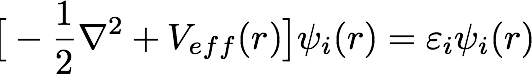 Solve
✔︎
Compute
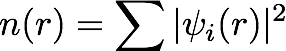 ✔︎
NO
YES
Energy
Forces
Self-consistent?
✔︎
✔︎
Total energy
$ pw.x <Si.scf.in> Si.scf.out &
$ vi Si.scf.out
or
$ grep ! Si.scf.out
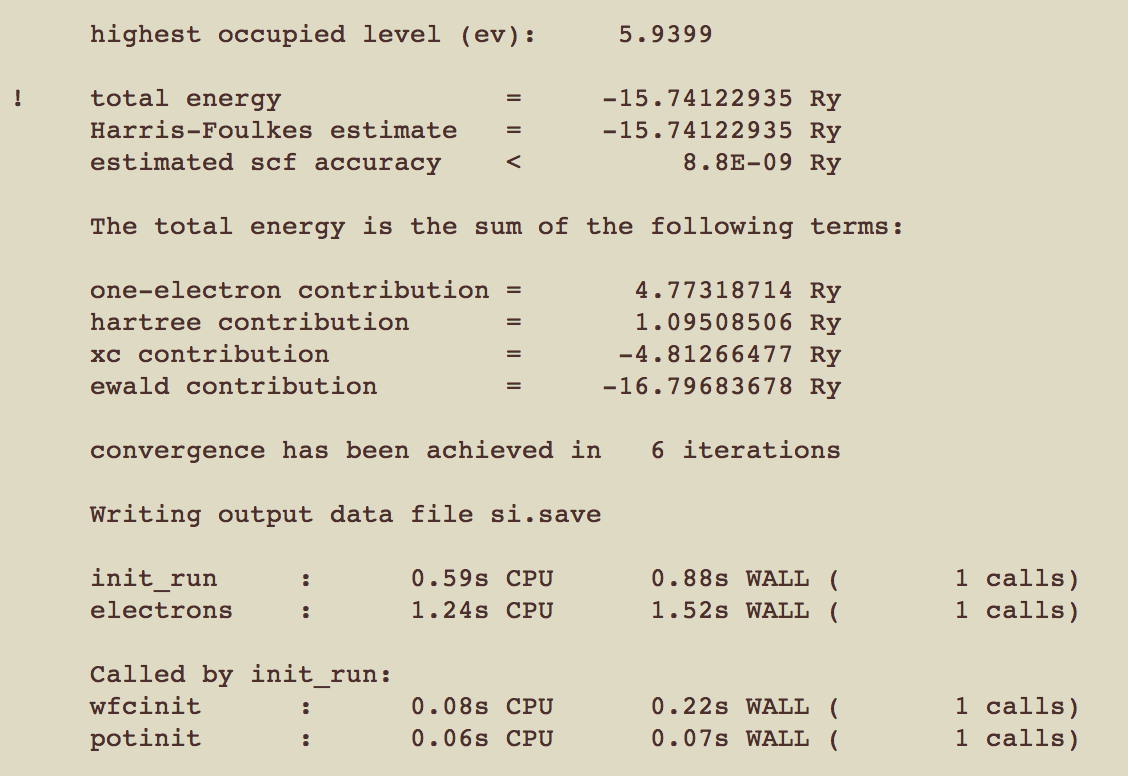 QE run
Construct
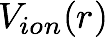 Fixed ions
Initial guess
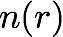 Compute
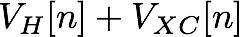 Move ions
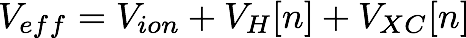 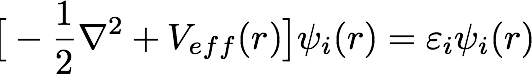 Solve
Compute
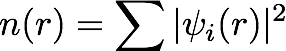 NO
YES
Energy
Forces
Self-consistent?
Structure optimization
&CONTROL
 calculation=‘vc-relax',
 restart_mode='from_scratch',
 prefix='si',
 pseudo_dir='../pseudo/',
 outdir=‘../tmp/',
 forc_conv_thr=1d-5,
/
&SYSTEM
 ibrav=2,
 celldm(1)=10.2625,
 nat=2,
 ntyp=1,
 ecutwfc=60.0,
 ecutrho=720.0,
/
&ELECTRONS
 mixing_beta=0.7,
 conv_thr=1d-8,
/
&IONS
 ion_dynamics='bfgs',
/
&CELL
 cell_dynamics='bfgs',
 press=0.0,
 press_conv_thr=0.5,
/
ATOMIC_SPECIES
 Si 28.0855 Si.pbe-rrkj.UPF
ATOMIC_POSITIONS (alat)
Si  0.00  0.00  0.00
Si  0.25  0.25  0.25
K_POINTS automatic
4 4 4 1 1 1
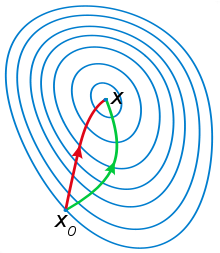 Broyden–Fletcher–Goldfarb–Shanno (BFGS) algorithm is an iterative method for solving unconstrained nonlinear optimization problems.
Structure optimization
&CONTROL
 calculation=‘vc-relax',
 restart_mode='from_scratch',
 prefix='si',
 pseudo_dir='../pseudo/',
 outdir=‘../tmp/',
 forc_conv_thr=1d-5,
/
&SYSTEM
 ibrav=2,
 celldm(1)=10.2625,
 nat=2,
 ntyp=1,
 ecutwfc=60.0,
 ecutrho=720.0,
/
&ELECTRONS
 mixing_beta=0.7,
 conv_thr=1d-8,
/
&IONS
 ion_dynamics='bfgs',
/
&CELL
 cell_dynamics='bfgs',
 press=0.0,
 press_conv_thr=0.5,
/
ATOMIC_SPECIES
 Si 28.0855 Si.pbe-rrkj.UPF
ATOMIC_POSITIONS (alat)
Si  0.00  0.00  0.00
Si  0.25  0.25  0.25
K_POINTS automatic
4 4 4 1 1 1
Cell lattice parameters and free (internal) coordinates of the atoms may be changed by relaxation
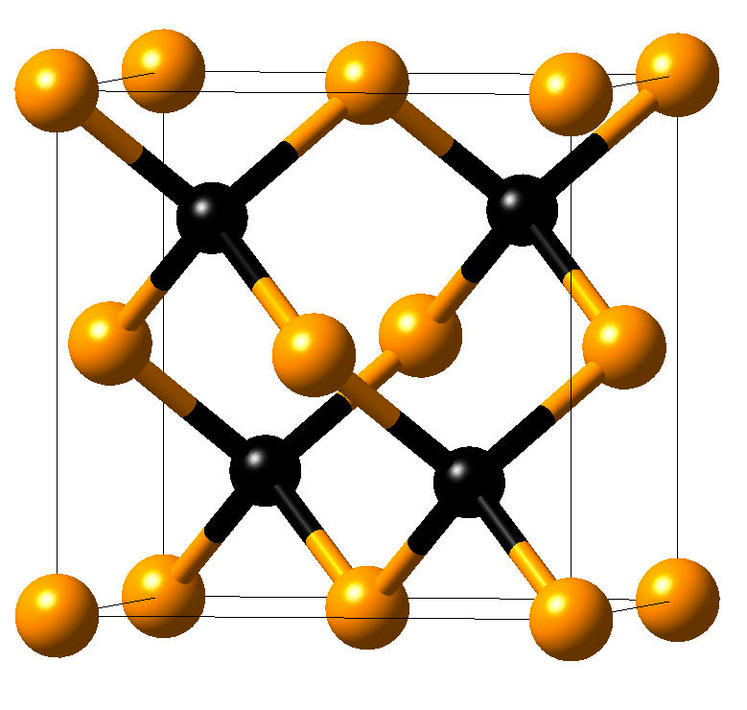 What we will do today
Hands-on #1: Total energy and relaxations for Silicon
Basic self consistent calculation (scf)
Convergence of total energy & plane waves cutoff (ecut)
Convergence of total energy & BZ sampling (k-point)
Lattice constant (vc-relax)
Silicon
Files for practice
scf
/silicon/
ecut
Hands-on #1
k-point
vc-relax
rho
dos
bands
phonon
Result
Hands-on #1
Basic self consistent calculation (scf)
scf
/silicon/
Command: $ pw.x <Si.scf.in> Si.scf.out
(pw.exe for Windows users)
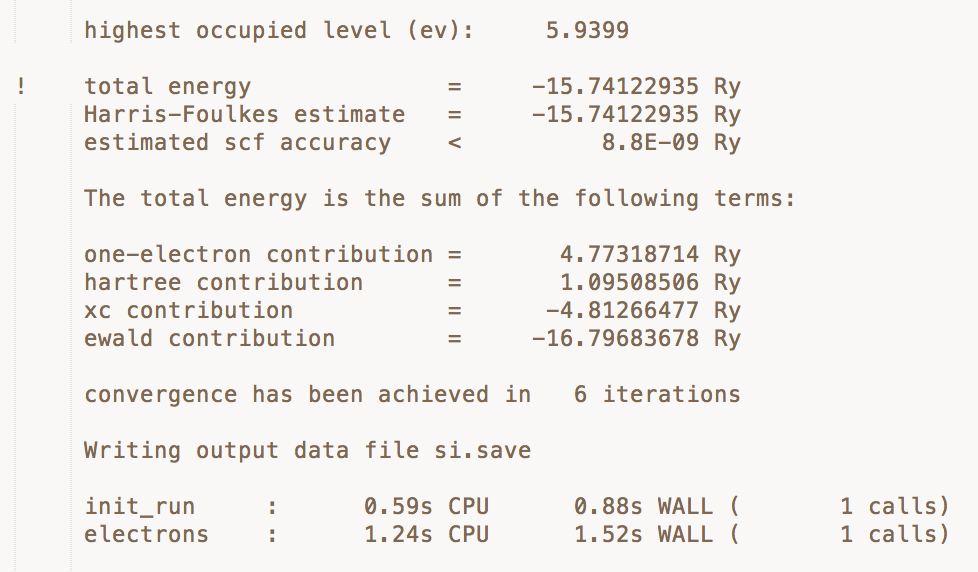 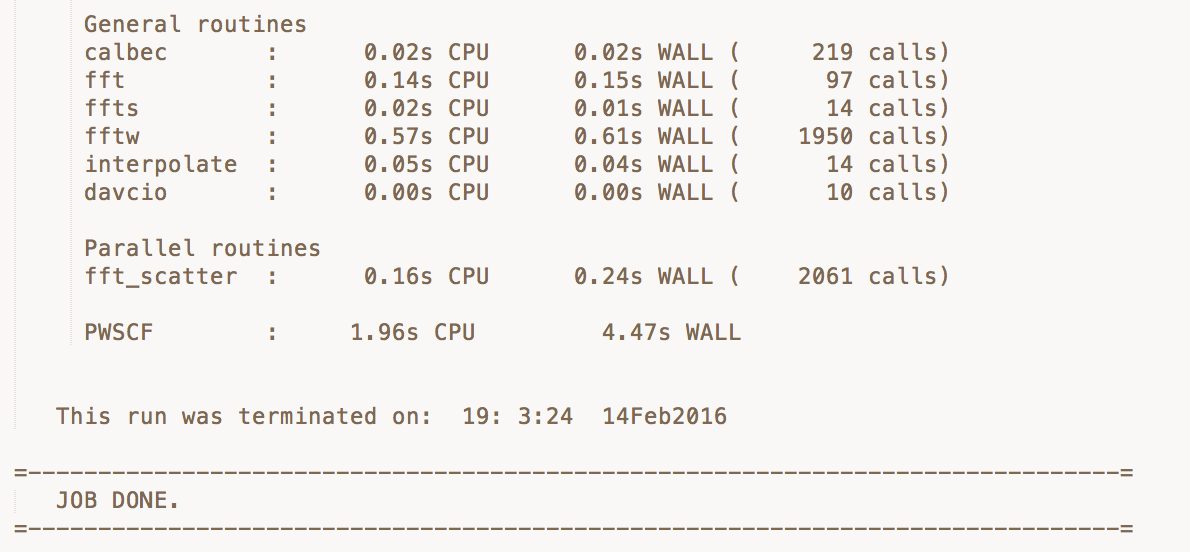 Result
Hands-on #1
Convergence of total energy & plane waves cutoff (ecut)
ecut
/silicon/
Command: $ pw.x <Si.ecut.#.in> Si.ecut.#.out
(pw.exe for Windows users)
Total energy (Ry)
Time (s)
Ecut (Ry)
Ecut (Ry)
Result
offset
no offset
Hands-on #1
Total energy (Ry)
Time (s)
no offset
Convergence of total energy & BZ sampling (k-point)
offset
ecut
/silicon/
Command: $ pw.x <Si.k-point.#.#.in> Si.k-point.#.#.out
k points
k points
(pw.exe for Windows users)
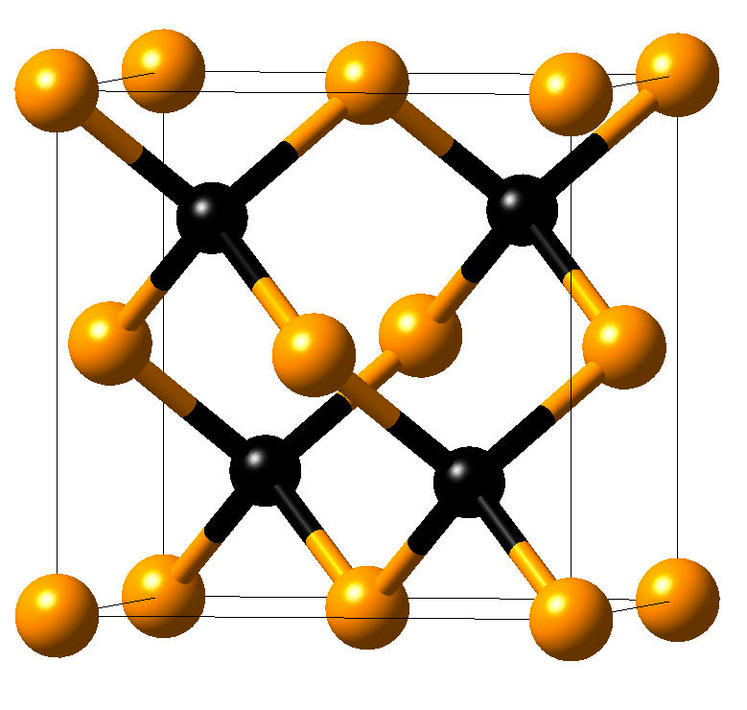 Result
a
Hands-on #1
a
a
Lattice constant (vc-relax)
Input:
a = 10.2500 Bohr
ecut
/silicon/
Command: $ pw.x <Si.vc-relax.in> Si.vc-relax.out
(pw.exe for Windows users)
Output:
a = 10.3464 Bohr
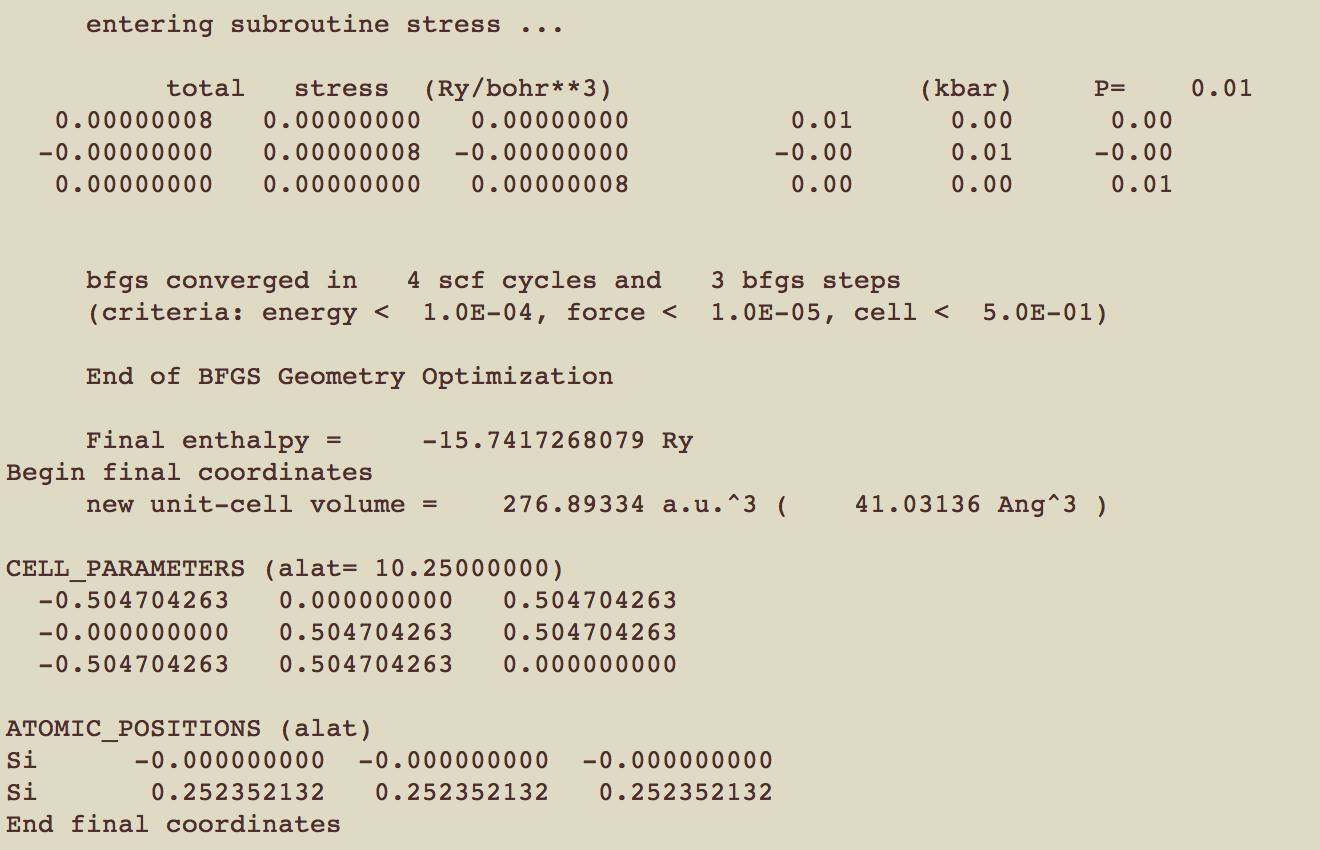 Exercise #1
Do it by yourself: Graphene’s calculation!
Basic self consistent calculation (scf)
Convergence of total energy & plane waves cutoff (ecut)
Convergence of total energy & BZ sampling (k-point)
Lattice constant (vc-relax)
Files for exercise
scf
/graphene/
ecut
Hands-on #1
k-point
vc-relax
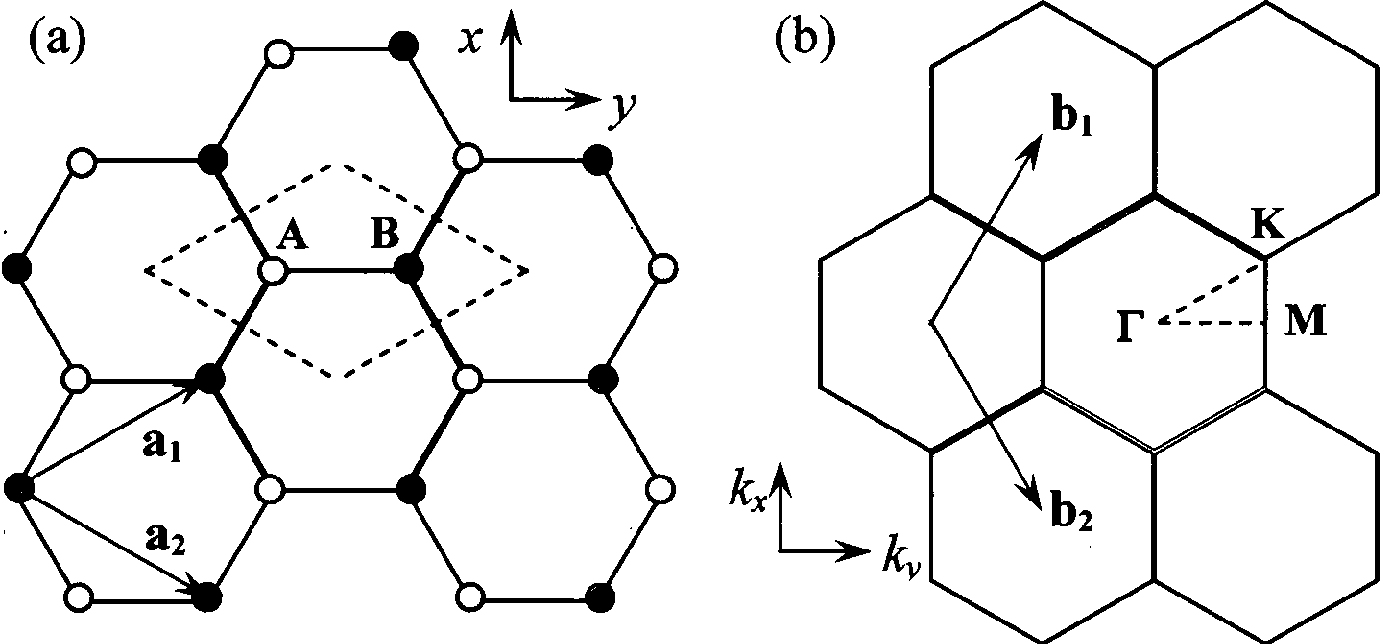 rho
dos
bands
phonon
Structure of QE I/O file
Hands-on #1
Binary file
Text file
Text file
pw.x
input.in
output.out
Notepad++, Wordpad, vi,
emacs, …
Notepad++, Wordpad, vi,
emacs, …
pw.x < input.in > output.out
(pw.exe for Windows users)
Hands-on #2
Data file
Binary file
tmp folder
Text & data file
pw.x, ph.x, pp.x, …
band structure, phonon, charge density
Text file
new input.in
gnuplot, xmgrace,
xcrysden, Vesta
pw.x < input.in > output.out
(pw.exe for Windows users)
scf
/silicon/
Charge density
ecut
k-point
Command:
$ pw.x < Si.scf.in > Si.scf.out
$ pp.x < Si.pp.in > Si.pp.out
Step 1: SCF calculation (Hands-on #1)
Step 2: Visual charge density
vc-relax
(*.exe for Windows users)
rho
dos
Files for charge density
bands
phonon
Charge density
Command:
$ pw.x < Si.scf.in > Si.scf.out
$ pp.x < Si.pp.in > Si.pp.out
Step 1: SCF calculation (Hands-on #1)
Step 2: Visual charge density
(*.exe for Windows users)
Si.pp.in
&INPUTPP       
 outdir='../tmp/',
 prefix='si',
 plot_num=0,
/
&PLOT    
 iflag=3,
 output_format=6,
 fileout='si_rho.cube',
 nx=64,ny=64,nz=64,
/
Data of wavefunctions in step SCF
VESTA: http://jp-minerals.org/vesta/en/
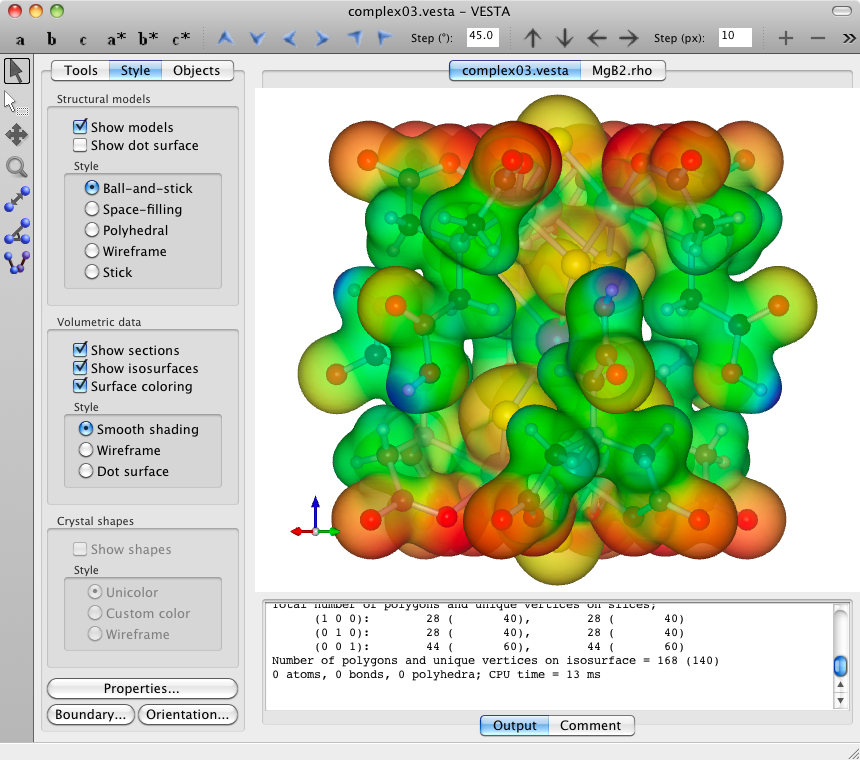 Data of charge density
Charge density
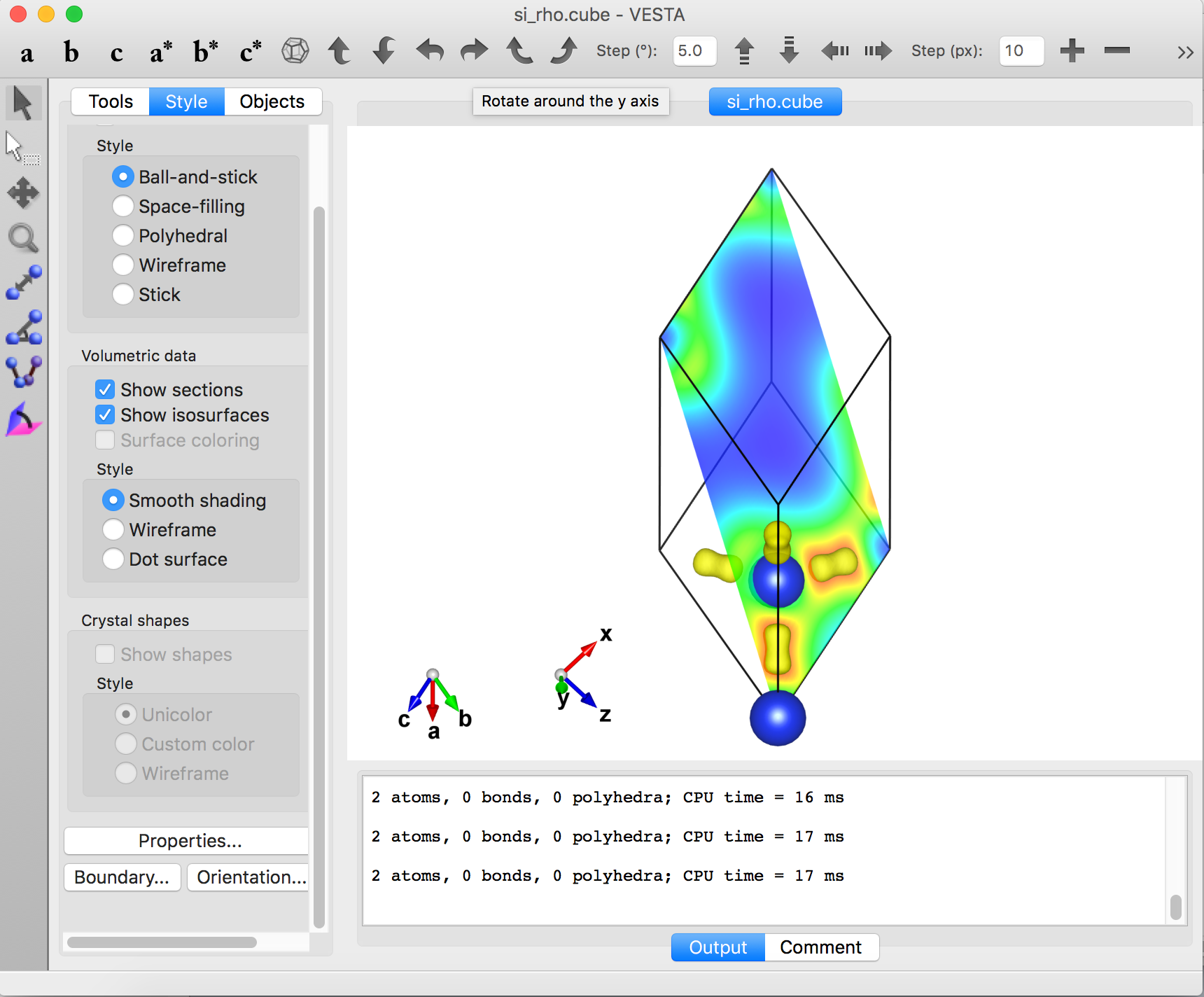 Charge density
Silicon atoms
scf
/silicon/
Density of states (DOS)
ecut
Command:
$ pw.x < Si.scf.in > Si.scf.out
$ pw.x < Si.nscf.in > Si.nscf.out
$ dos.x < Si.dos.in > Si.dos.out
k-point
Step 1: SCF calculation (Hands-on #1)
Step 2: Non-SCF calculation
Step 3: Plot DOS
vc-relax
(*.exe for Windows users)
rho
dos
Files for density of states
bands
phonon
Density of states (DOS)
Command:
$ pw.x < Si.scf.in > Si.scf.out
$ pw.x < Si.nscf.in > Si.nscf.out
$ dos.x < Si.dos.in > Si.dos.out
Step 1: SCF calculation (Hands-on #1)
Step 2: Non-SCF calculation
Step 3: Plot DOS
(*.exe for Windows users)
Si.nscf.in
&CONTROL
 calculation='nscf',
 restart_mode='from_scratch',
 prefix='si',
 pseudo_dir='../pseudo/',
 outdir='../tmp/',
/
&SYSTEM
 ibrav=2,
 celldm(1)=10.2625,
 nat=2,
 ntyp=1,
 ecutwfc=60.0,
 ecutrho=720.0,
 nbnd=8,
 occupations='tetrahedra',
/
&ELECTRONS
 mixing_beta=0.7,
 conv_thr=1d-8,
/
ATOMIC_SPECIES
 Si 28.0855 Si.pbe-rrkj.UPF
ATOMIC_POSITIONS (alat)
Si  0.00  0.00  0.00
Si  0.25  0.25  0.25
K_POINTS automatic
12 12 12 1 1 1
non-SCF calculation
Linear tetrahedron method
High density k-point
Density of states (DOS)
Command:
$ pw.x < Si.scf.in > Si.scf.out
$ pw.x < Si.nscf.in > Si.nscf.out
$ dos.x < Si.dos.in > Si.dos.out
Step 1: SCF calculation (Hands-on #1)
Step 2: Non-SCF calculation
Step 3: Plot DOS
(*.exe for Windows users)
Si.dos.in
&DOS
 prefix='si',
 outdir='../tmp/',
 fildos='si.dos'
 emin=-9.0,
 emax=16.0,
/
Data file of DOS (state/eV)
Command:
$ gnuplot < si_dos.gnu
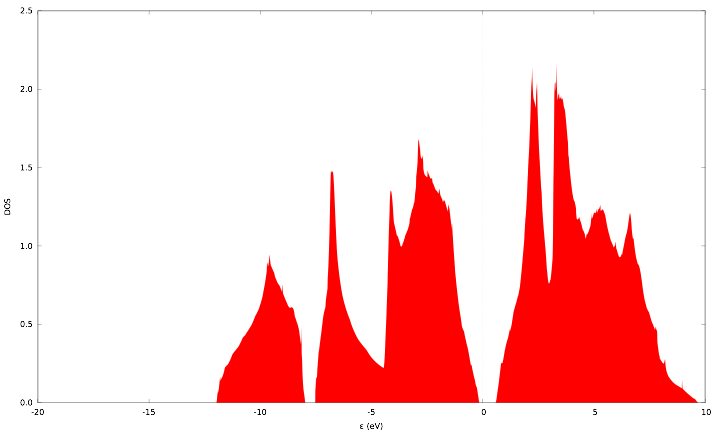 scf
/silicon/
Band structure
ecut
Command:
$ pw.x < Si.scf.in > Si.scf.out
$ pw.x < Si.nscf.in > Si.nscf.out
$ bands.x <Si.bands.in > Si.bands.out
$ plotband.x <Si.plotband
Step 1: SCF calculation (Hands-on #1)
Step 2: Non-SCF calculation
Step 3: Data of bands structure
Step 4: Plot band structure
k-point
vc-relax
(*.exe for Windows users)
rho
dos
Files for band structure
bands
phonon
Band structure
Command:
$ pw.x < Si.scf.in > Si.scf.out
$ pw.x < Si.nscf.in > Si.nscf.out
$ bands.x <Si.bands.in > Si.bands.out
$ plotband.x <Si.plotband
Step 1: SCF calculation (Hands-on #1)
Step 2: Non-SCF calculation
Step 3: Data of bands structure
Step 4: Plot band structure
(*.exe for Windows users)
Si.nscf.in
&CONTROL
 calculation='bands', 
 restart_mode='from_scratch',
 prefix='si',
 pseudo_dir='../pseudo/',
 outdir='../tmp/',
/
&SYSTEM
 ibrav=2,
 celldm(1)=10.2625,
 nat=2,
 ntyp=1,
 ecutwfc=60.0,
 ecutrho=720.0,
 nbnd=8,
/
&ELECTRONS
 mixing_beta=0.7,
 conv_thr=1d-8,
/
ATOMIC_SPECIES
 Si 28.0855 Si.pbe-rrkj.UPF
ATOMIC_POSITIONS (alat)
Si  0.00  0.00  0.00
Si  0.25  0.25  0.25
K_POINTS automatic
K_POINTS {crystal_b}
5
   0.0000000000     0.0000000000    -0.5000000000     20
   0.0000000000     0.0000000000     0.0000000000     30
  -0.5000000000     0.0000000000    -0.5000000000     10
  -0.3750000000     0.0000000000    -0.6250000000     30
   0.0000000000     0.0000000000     0.0000000000     20
non-SCF calculation
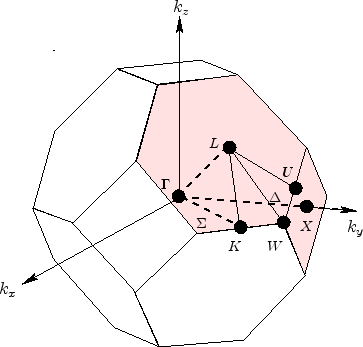 Selected special k-point coordinates
L
Γ
X
U
Γ
XCrySDen k-Path
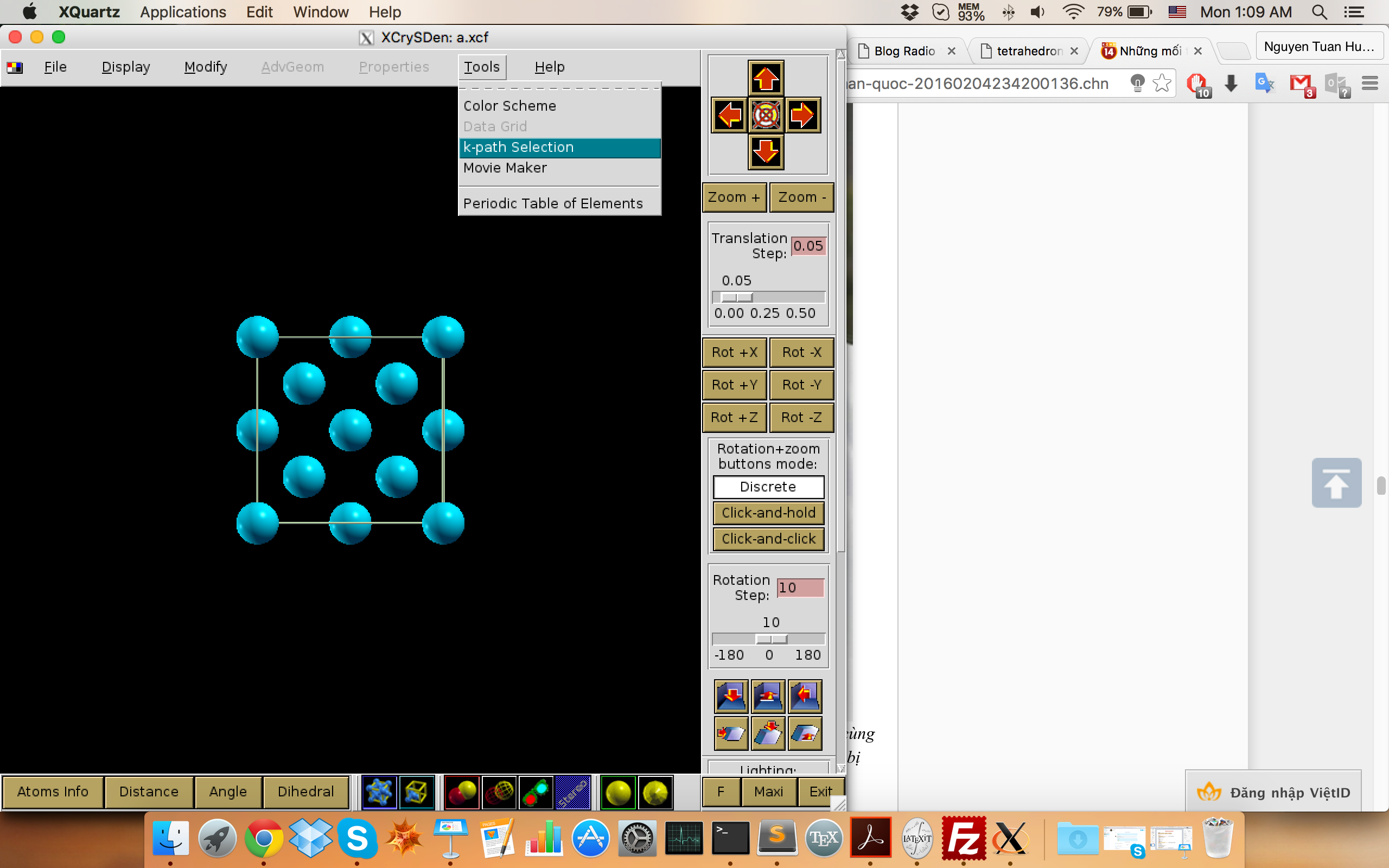 Xcrysden: http://www.xcrysden.org/
XCrySDen k-Path
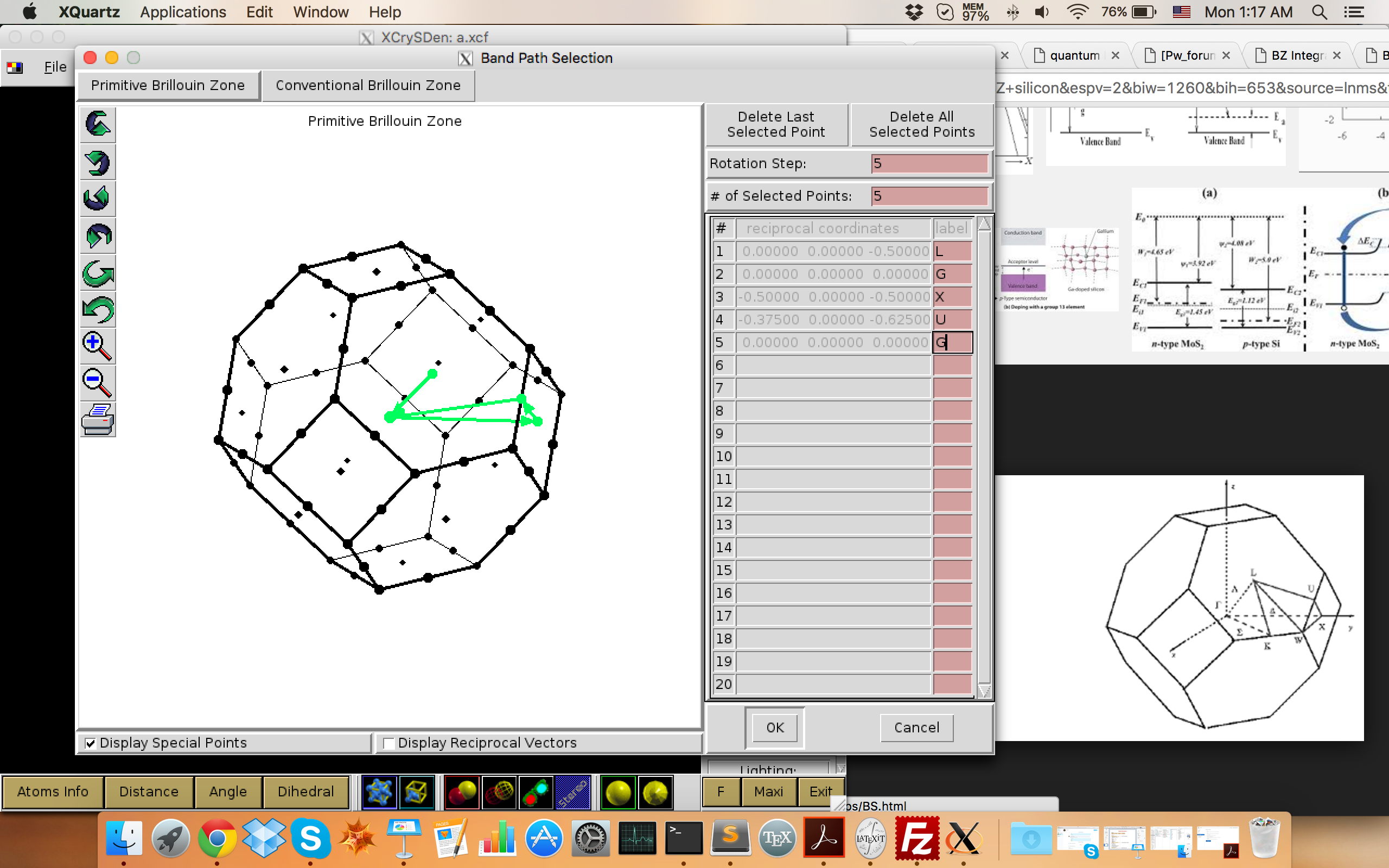 Band structure
Command:
$ pw.x < Si.scf.in > Si.scf.out
$ pw.x < Si.nscf.in > Si.nscf.out
$ bands.x <Si.bands.in > Si.bands.out
$ plotband.x <Si.plotband
Step 1: SCF calculation (Hands-on #1)
Step 2: Non-SCF calculation
Step 3: Data of bands structure
Step 4: Plot band structure
(*.exe for Windows users)
Si.bands.in
&BANDS
 outdir='../tmp/',
 prefix='si',
 filband='si.bands',
/
Name of data file
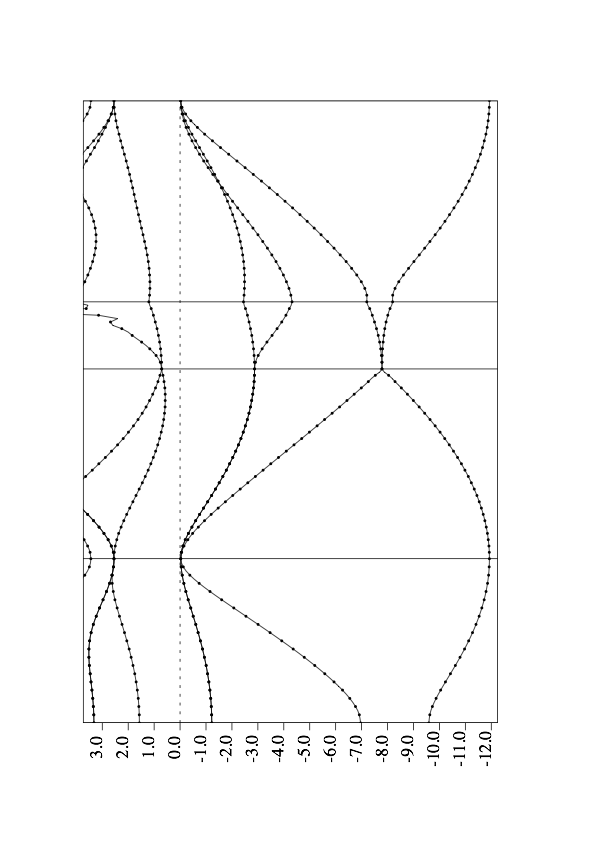 Band structure
Command:
$ pw.x < Si.scf.in > Si.scf.out
$ pw.x < Si.nscf.in > Si.nscf.out
$ bands.x <Si.bands.in > Si.bands.out
$ plotband.x <Si.plotband
Step 1: SCF calculation (Hands-on #1)
Step 2: Non-SCF calculation
Step 3: Data of bands structure
Step 4: Plot band structure
Energy (eV)
(*.exe for Windows users)
Si.plotband
Data file
si.bands
-6.0 10
si.bands.xmgr
si.bands.ps
6.255
1.0 6.255
L
Γ
X
U
Γ
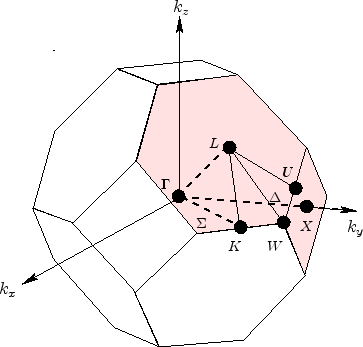 scf
/silicon/
Phonon
ecut
Command:
$ pw.x < Si.scf.in > Si.scf.out
$ ph.x < Si.ph.in > Si.ph.out
$ q2r.x <Si.q2r.in > Si.q2r.out
$ matdyn.x <Si.matdyn.in > Si.matdyn.out
Step 1: SCF calculation (Hands-on #1)
Step 2: Calculation of dynamical matrices on q-vectors
Step 3: Calculation of IFC's in real space
Step 4: A plot of the phonon DOS
k-point
vc-relax
(*.exe for Windows users)
rho
dos
Files for phonon
bands
phonon
Phonon
Command:
$ pw.x < Si.scf.in > Si.scf.out
$ ph.x < Si.ph.in > Si.ph.out
$ q2r.x <Si.q2r.in > Si.q2r.out
$ matdyn.x <Si.matdyn.in > Si.matdyn.out
Step 1: SCF calculation (Hands-on #1)
Step 2: Calculation of dynamical matrices on q-vectors
Step 3: Calculation of IFC's in real space
Step 4: A plot of the phonon DOS
(*.exe for Windows users)
Si.pp.in
Interatomic force constants (IFC’s) in real space
phonon calc.
&inputph
 outdir="../tmp/",
 prefix="si",
 tr2_ph = 1d-14,
 ldisp = .true.,
 nq1=4, nq2=4, nq3=4,
 amass(1)=28.0855,
 fildyn='si.dyn',
/
q2r.x
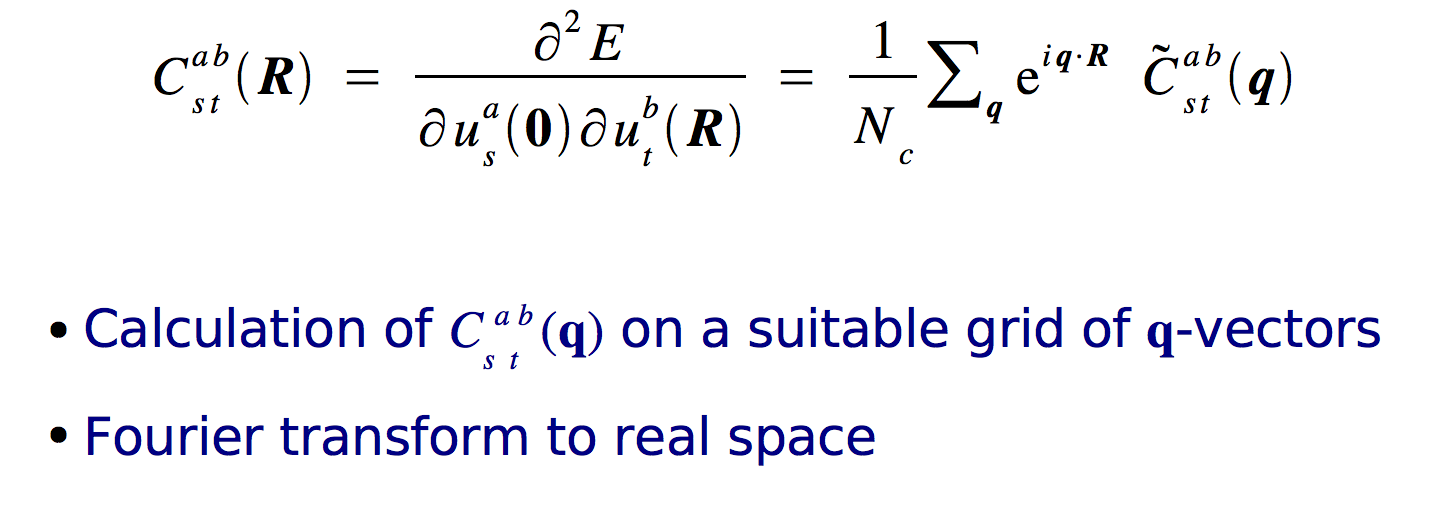 q-point
ph.x
Si.q2r.in
&input
 fildyn='si.dyn',
 zasr='simple',
 flfrc='si.fc',
/
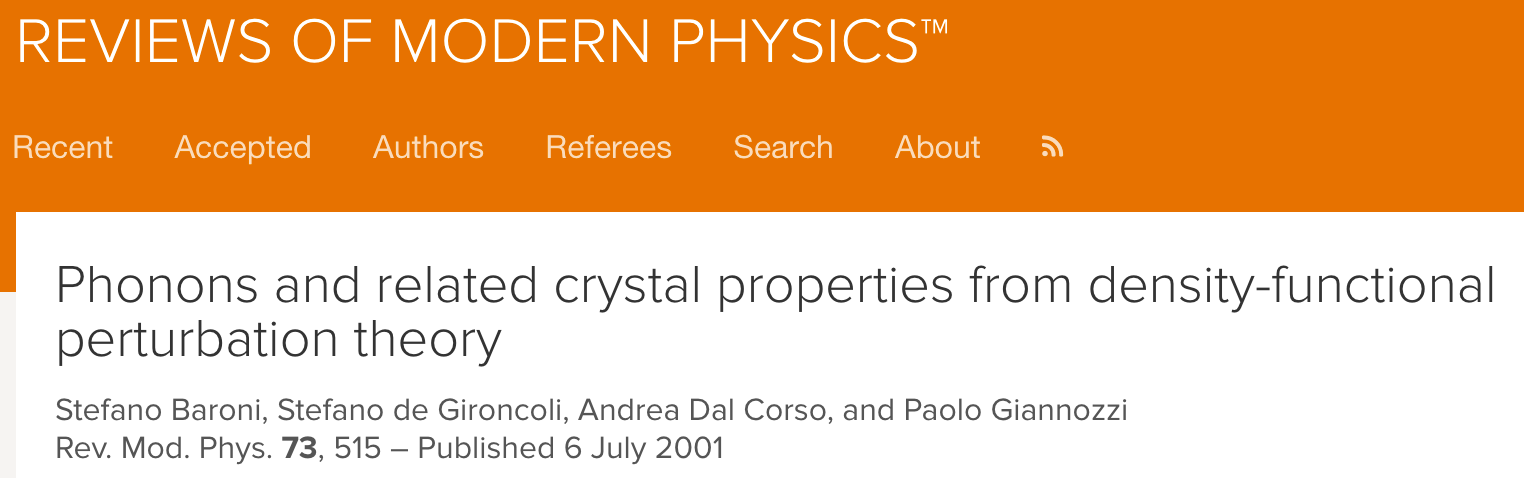 Density functional perturbation theory (DFPT): direct calculation of second-order derivatives of the energy
Phonon
Command:
$ pw.x < Si.scf.in > Si.scf.out
$ ph.x < Si.ph.in > Si.ph.out
$ q2r.x <Si.q2r.in > Si.q2r.out
$ matdyn.x <Si.matdyn.in > Si.matdyn.out
Step 1: SCF calculation (Hands-on #1)
Step 2: Calculation of dynamical matrices on q-vectors
Step 3: Calculation of IFC's in real space
Step 4: A plot of the phonon DOS
(*.exe for Windows users)
Si.matdyn.in
&input
 asr='simple',
 dos=.true.,
 amass(1)=28.0855,
 flfrc='si.fc',
 fldos='si.phdos',
 nk1=50,nk2=50,nk3=50,
/
Interatomic force constants (IFC’s) in real space
Data file of phonon DOS
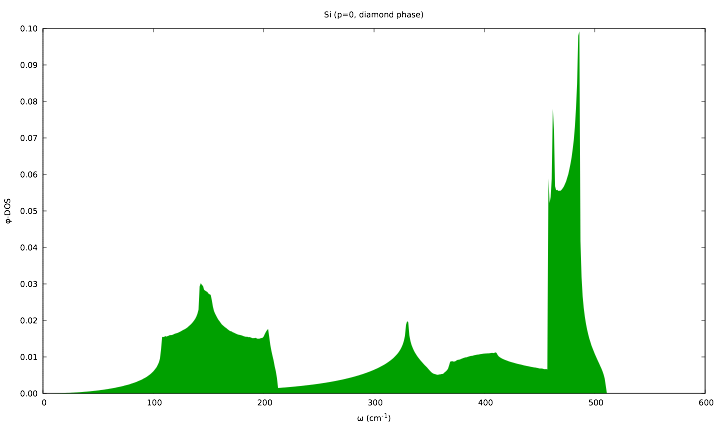 Command:
$ gnuplot < si_phdos.gnu
Exercise #2
Do it by yourself: Graphene’s calculation!
Charge density (rho)
Density of states (dos)
Band structure (bands)
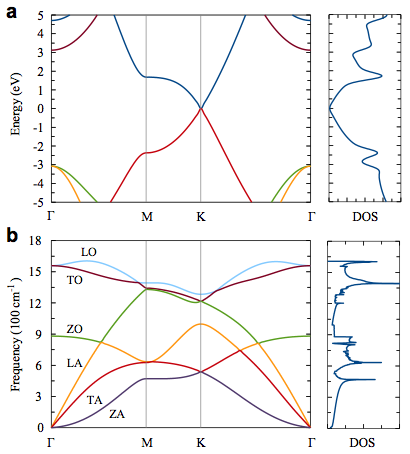 Files for exercise
scf
/graphene/
ecut
k-point
vc-relax
rho
dos
Hands-on #2
bands
phonon
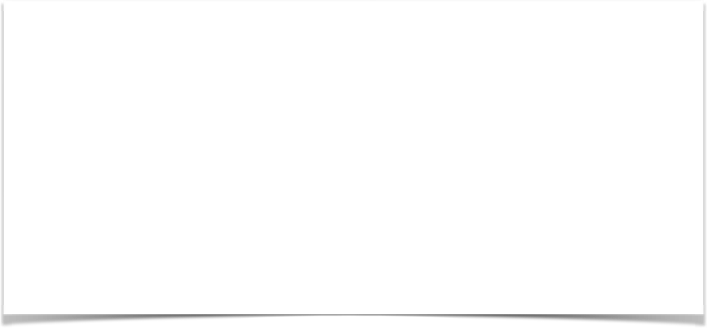 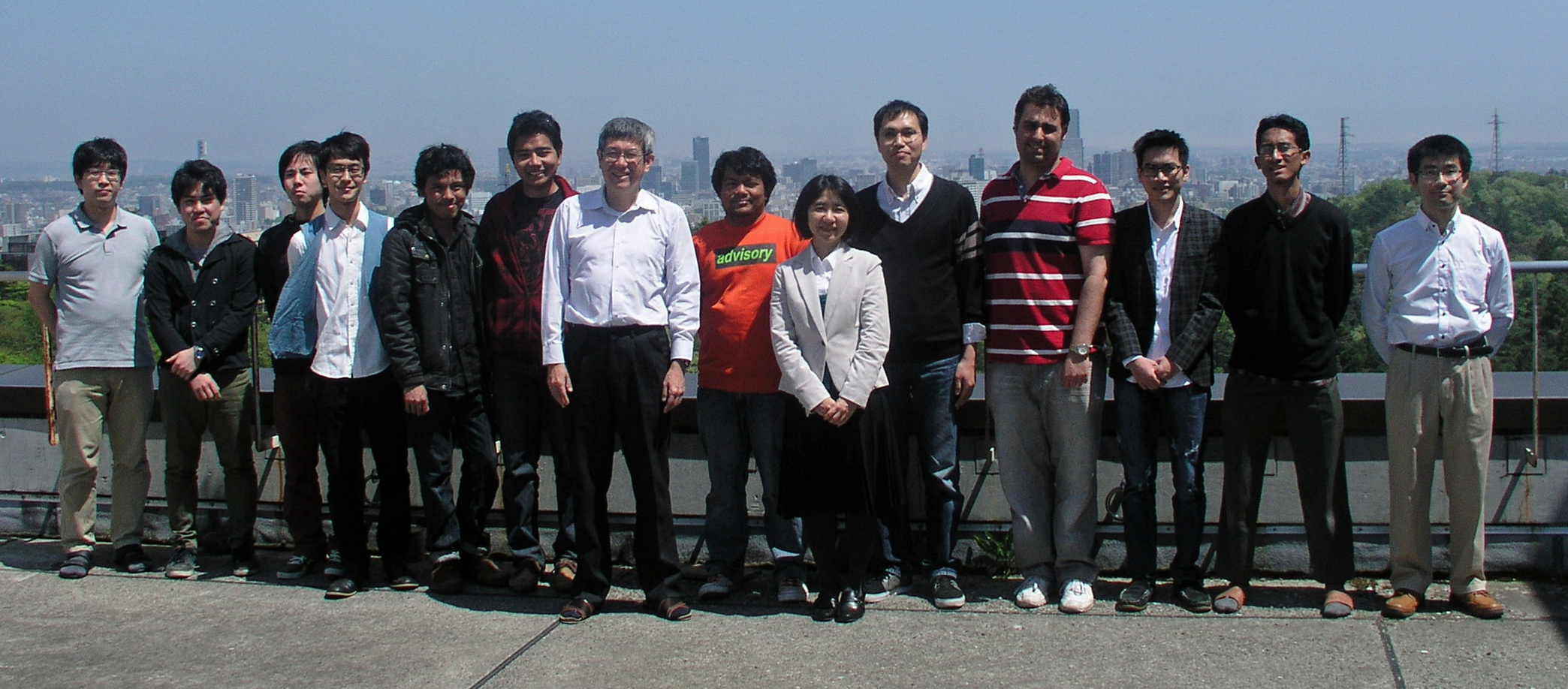 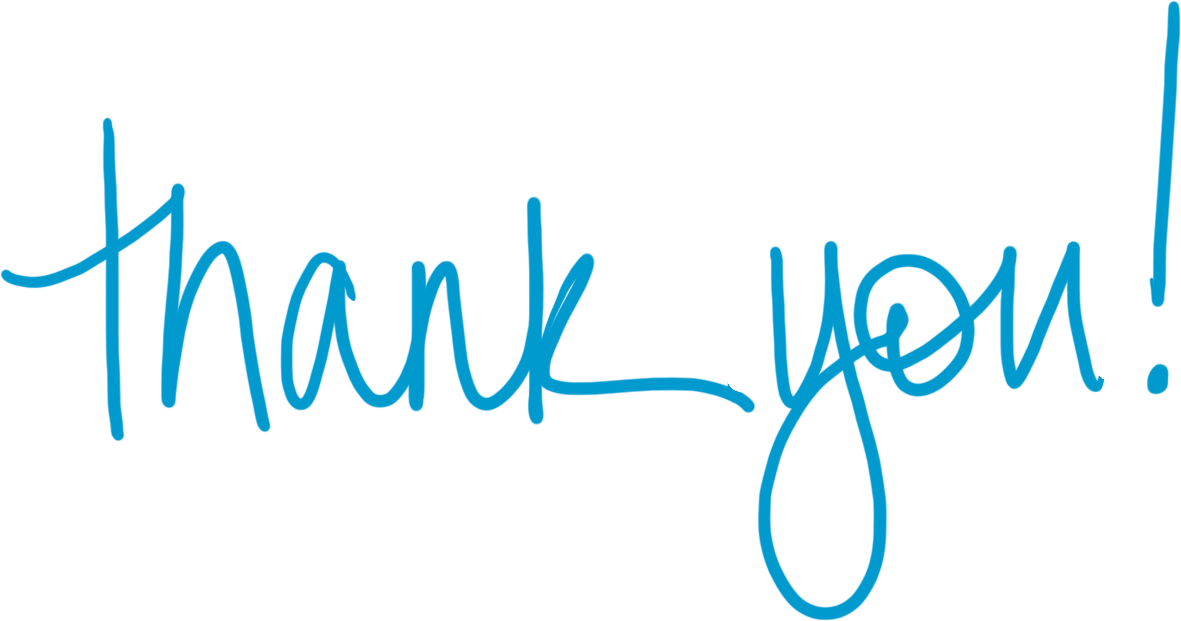